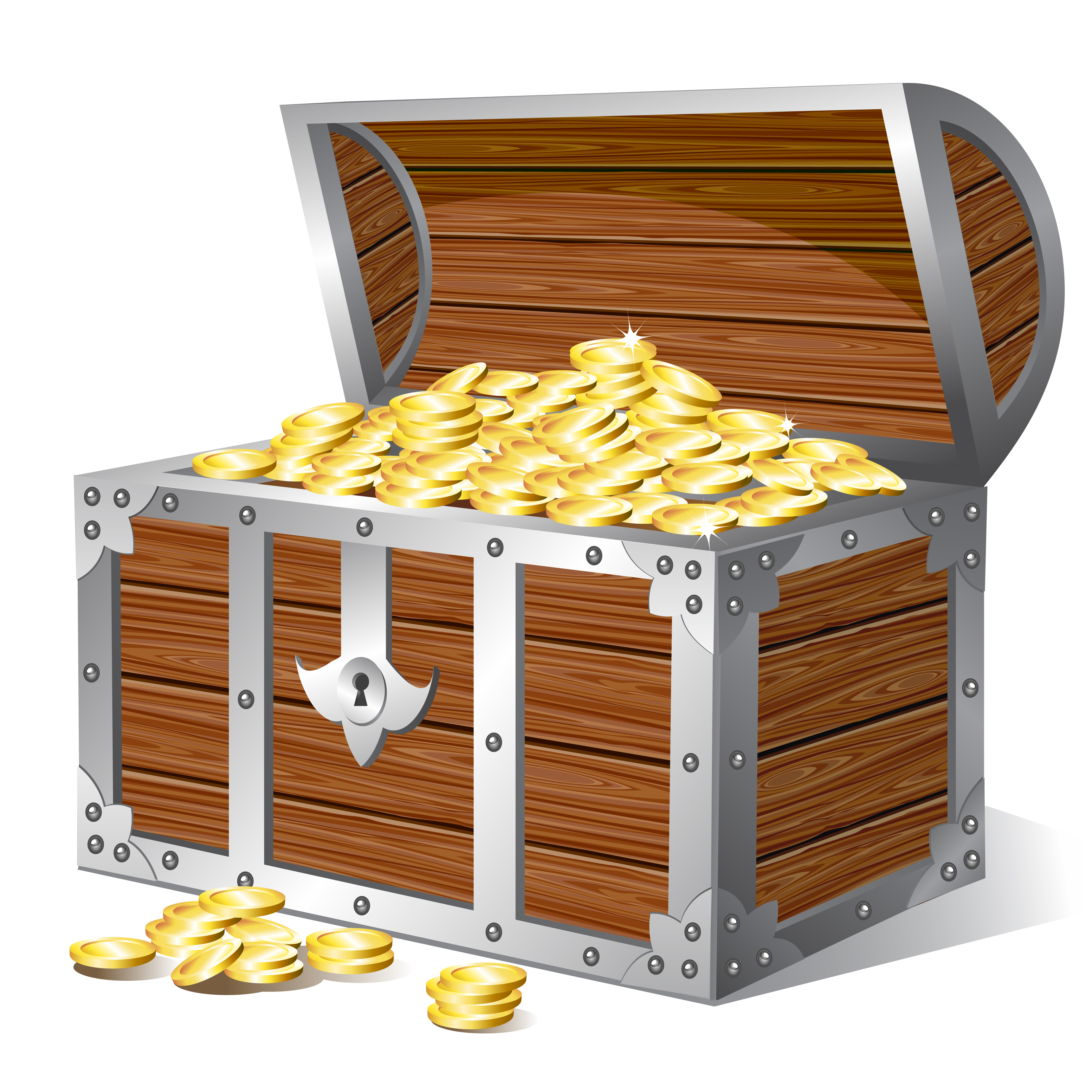 Pirate Geometry
CMC3 South Lake Tahoe April 22, 2017
A good math puzzle, paradox, or magic trick can stimulate a child’s imagination much faster than a practical application … and if the game is chosen carefully, it can lead almost effortlessly into significant mathematical ideas.
			        						 – Martin Gardner
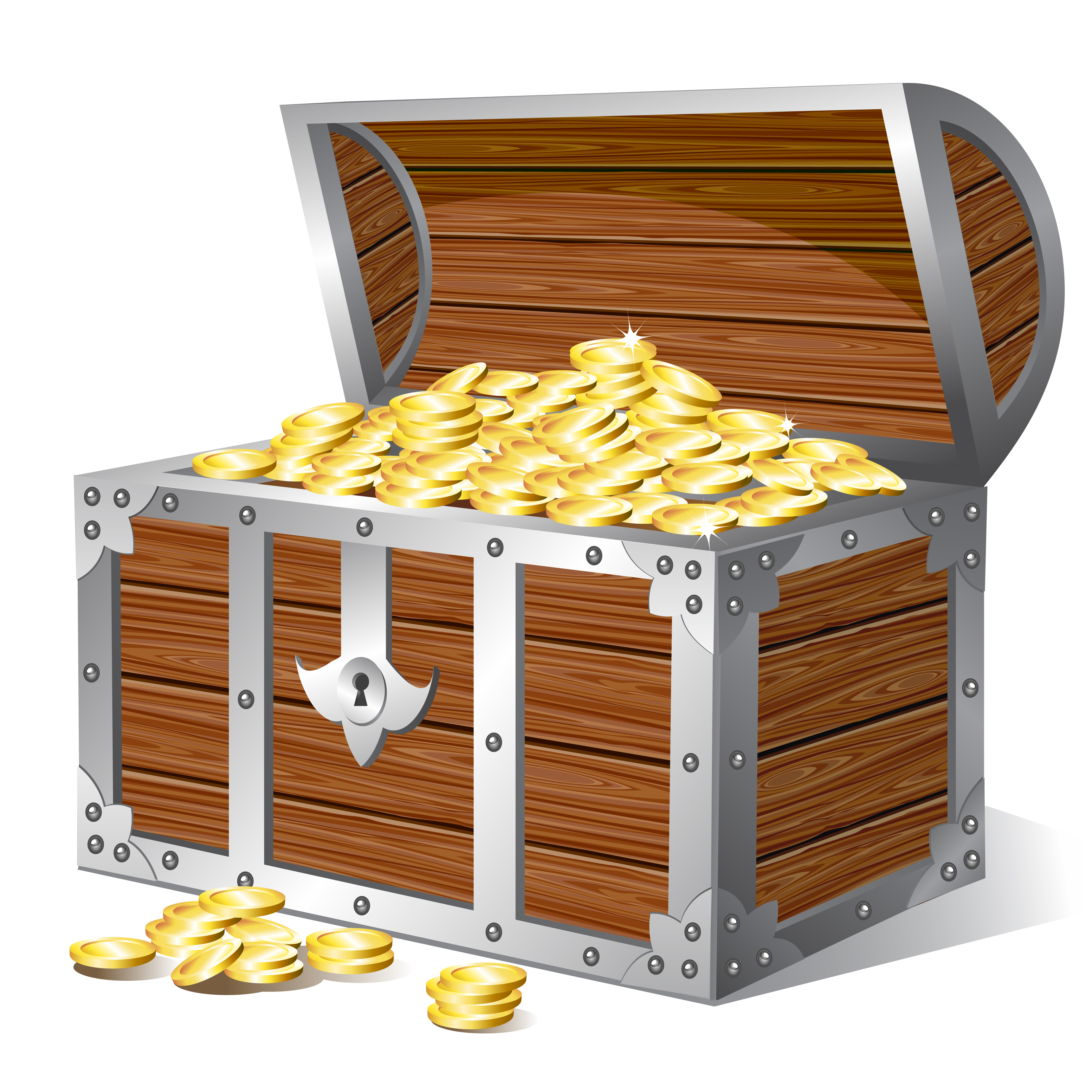 Pirate Geometry
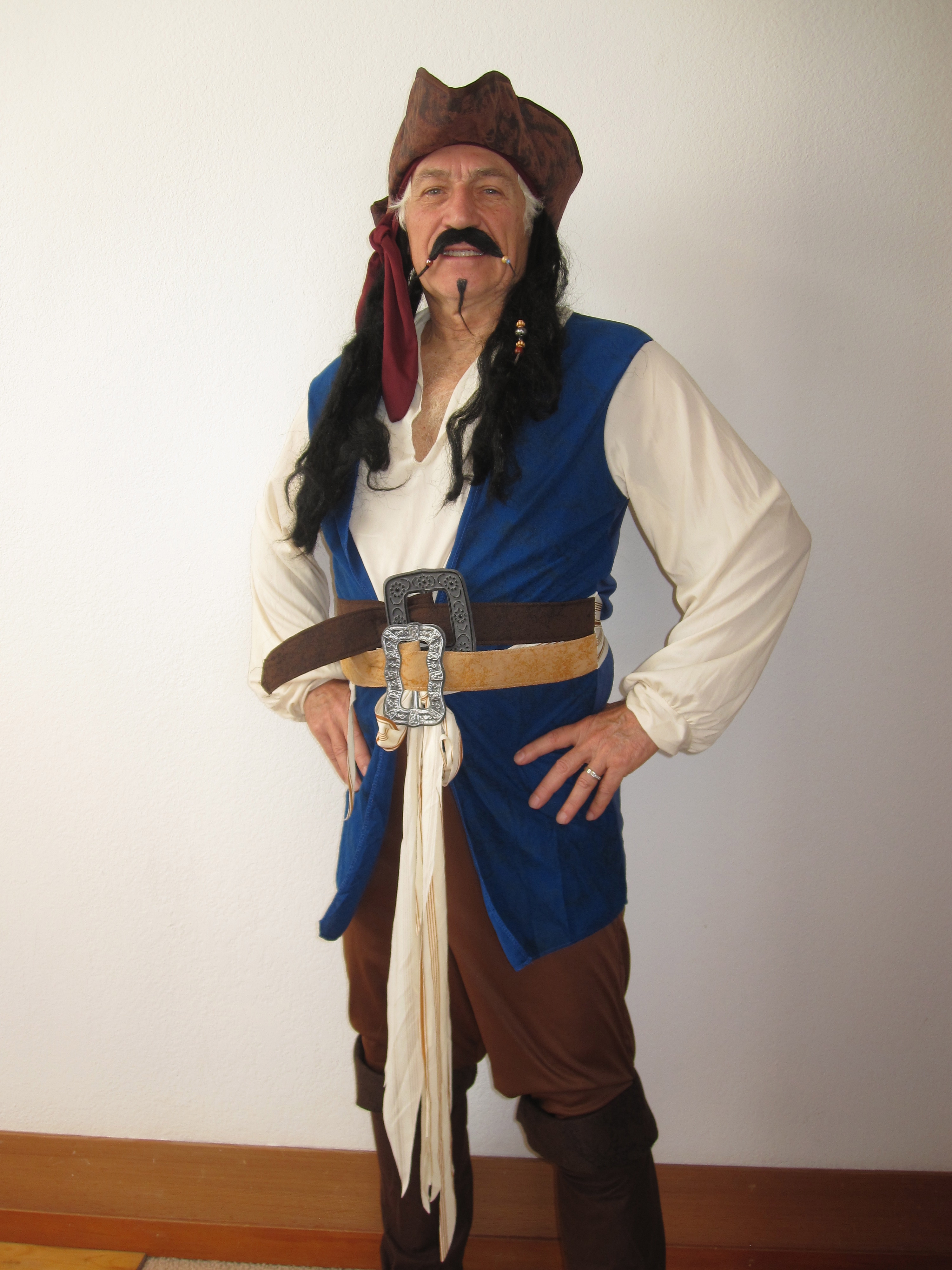 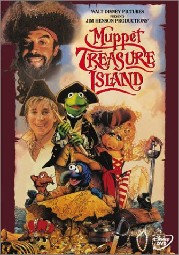 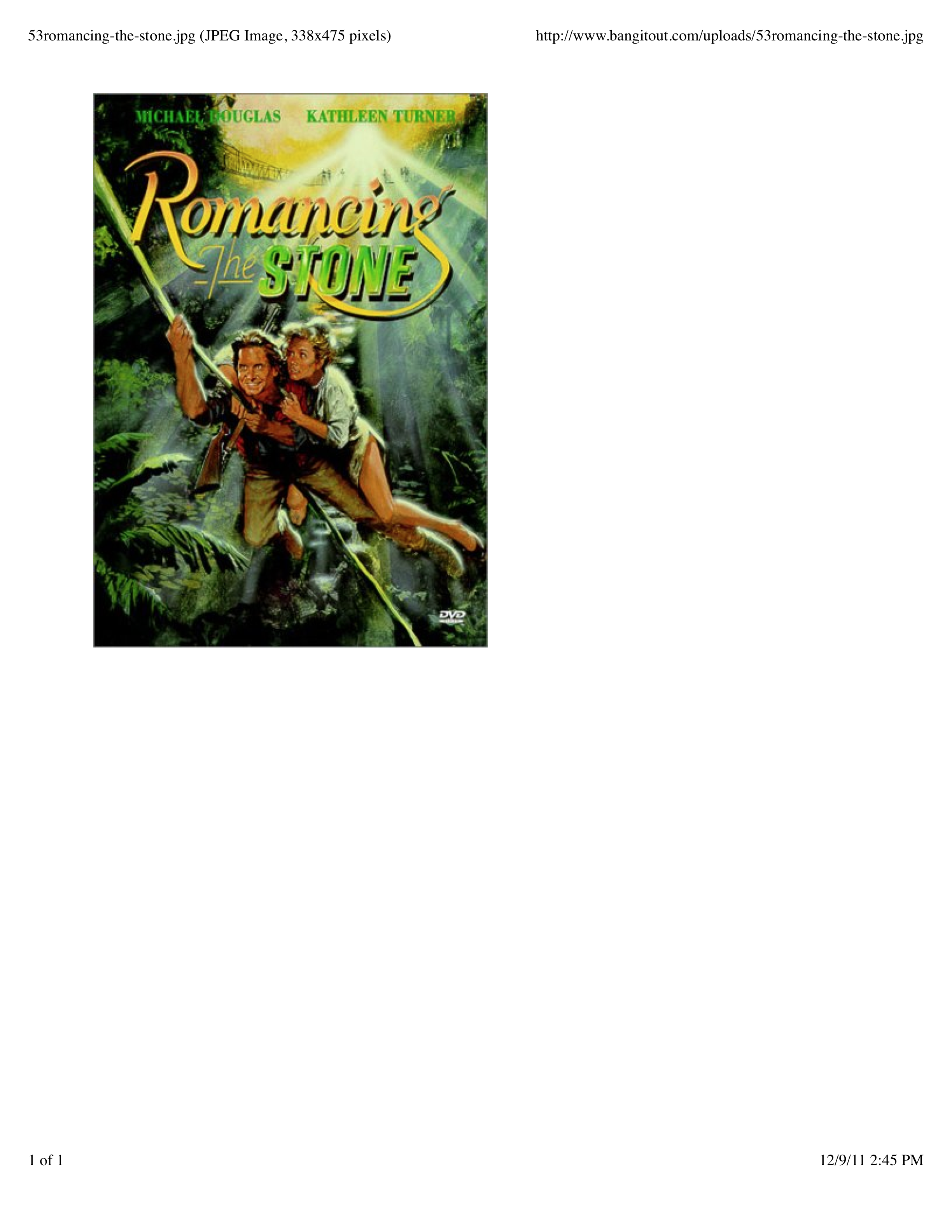 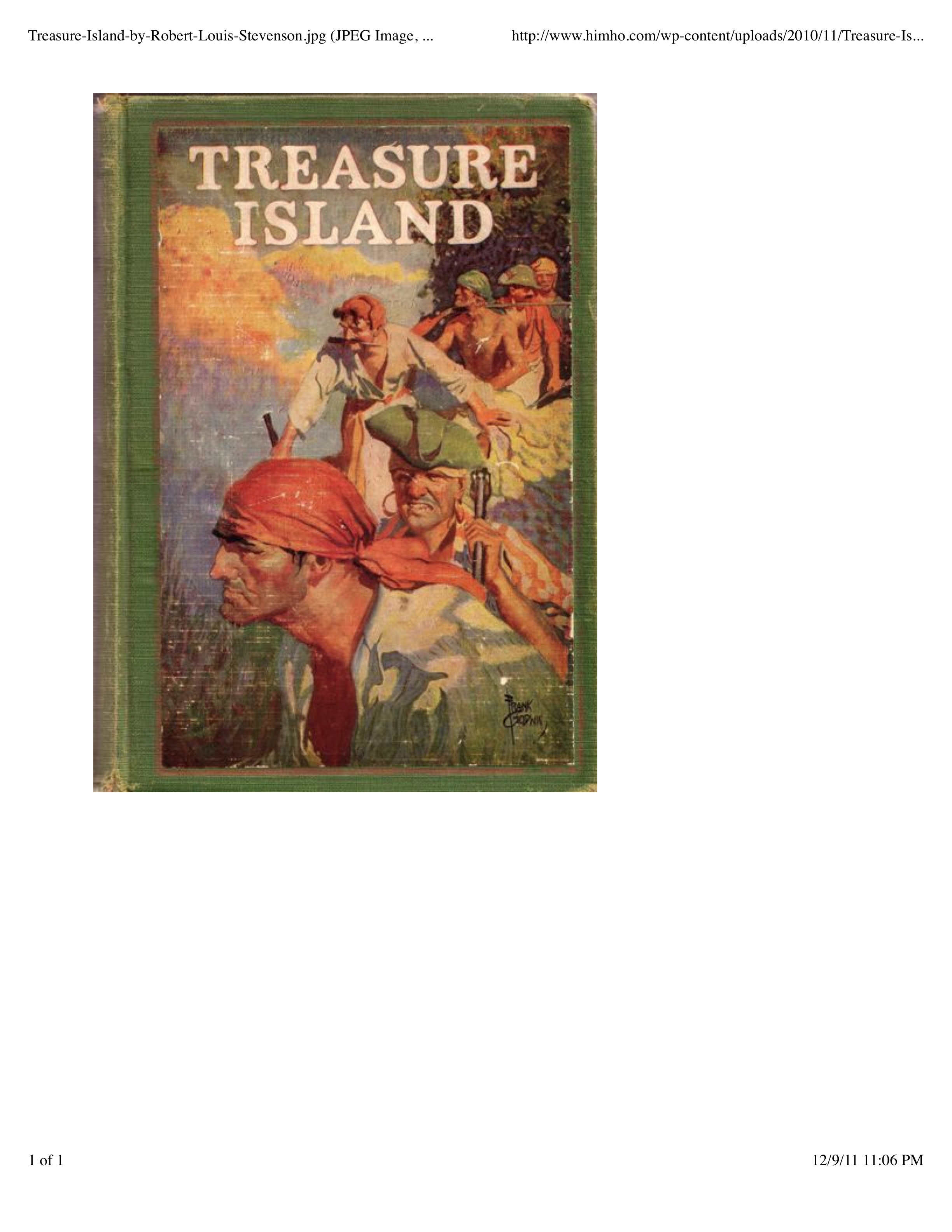 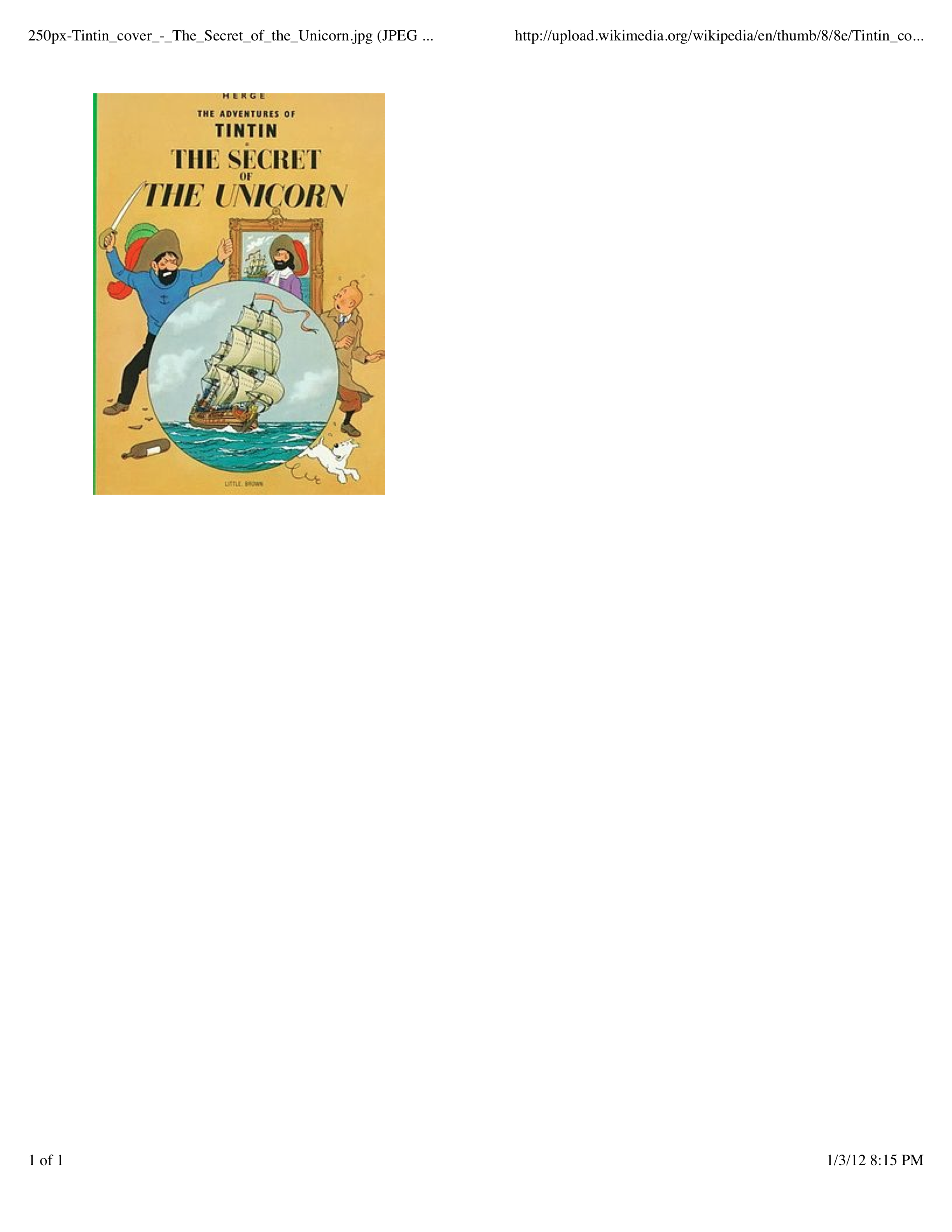 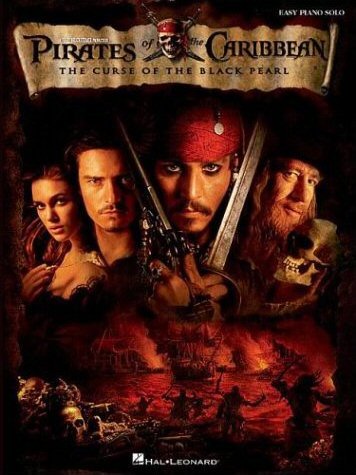 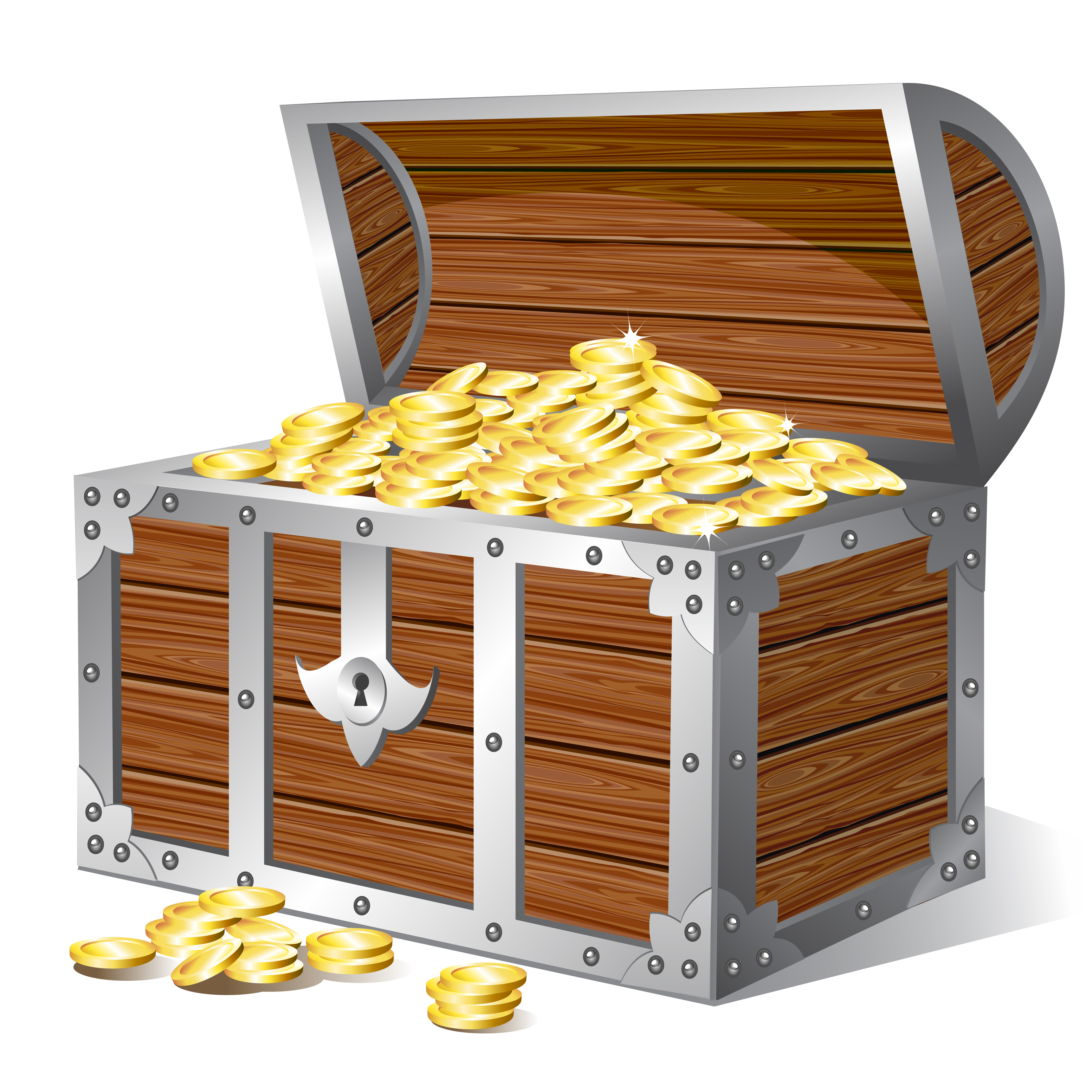 Polyomino Treasures
What are Polyominoes? Polyominoes are shapes made by connecting congruent squares complete side to complete side. The name came from the domino. Dominoes are examples of two squares connected side to side.
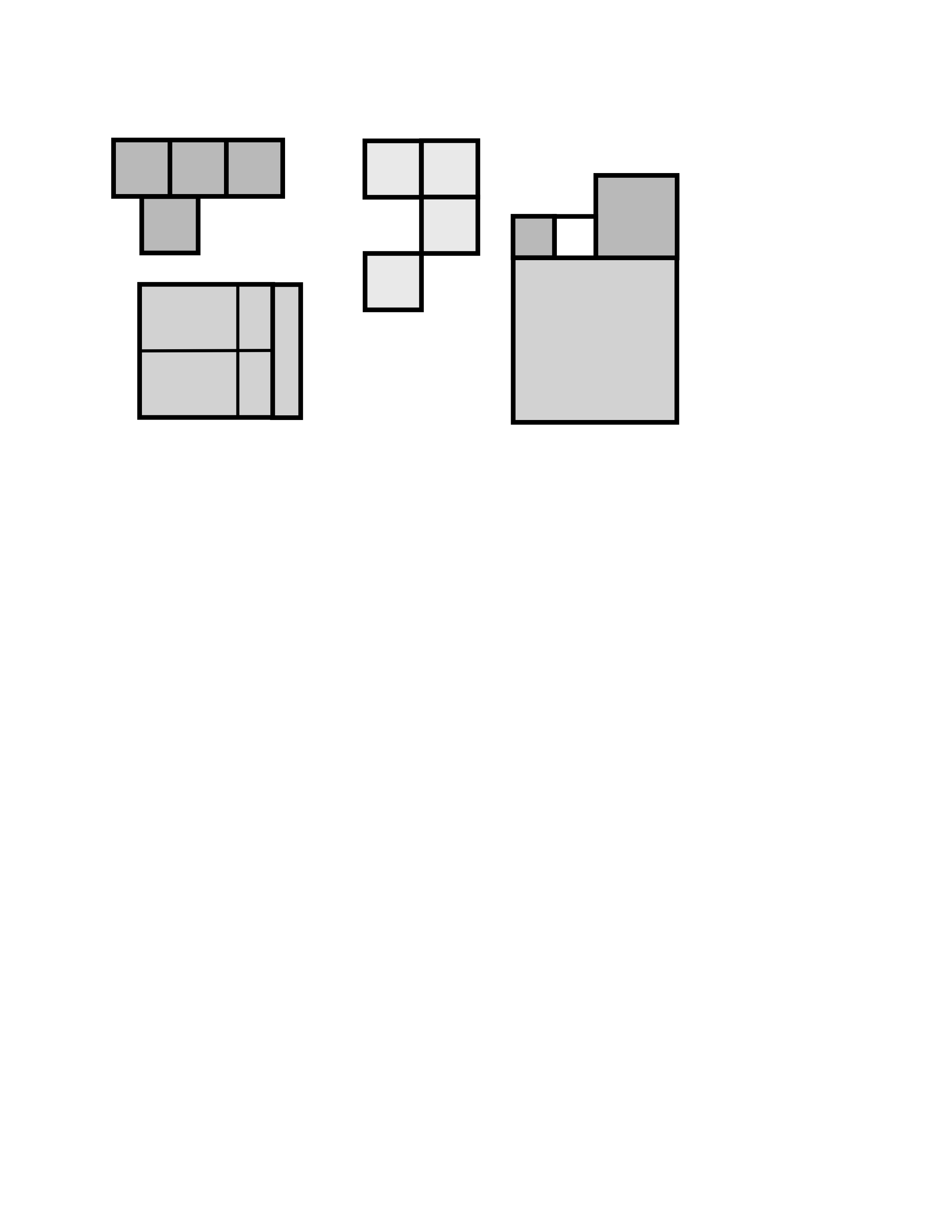 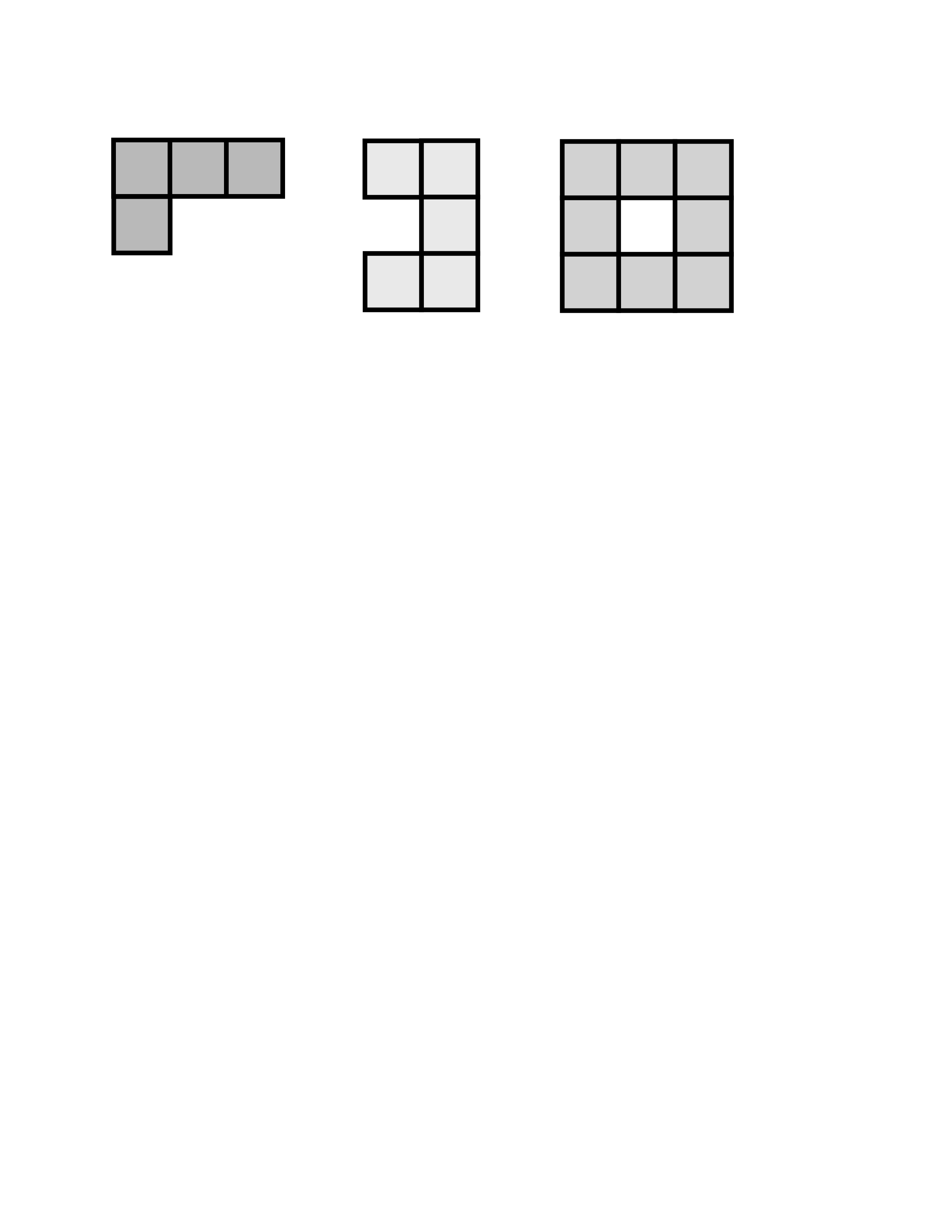 Tetromino Pentomino Octomino
Not polyominoes
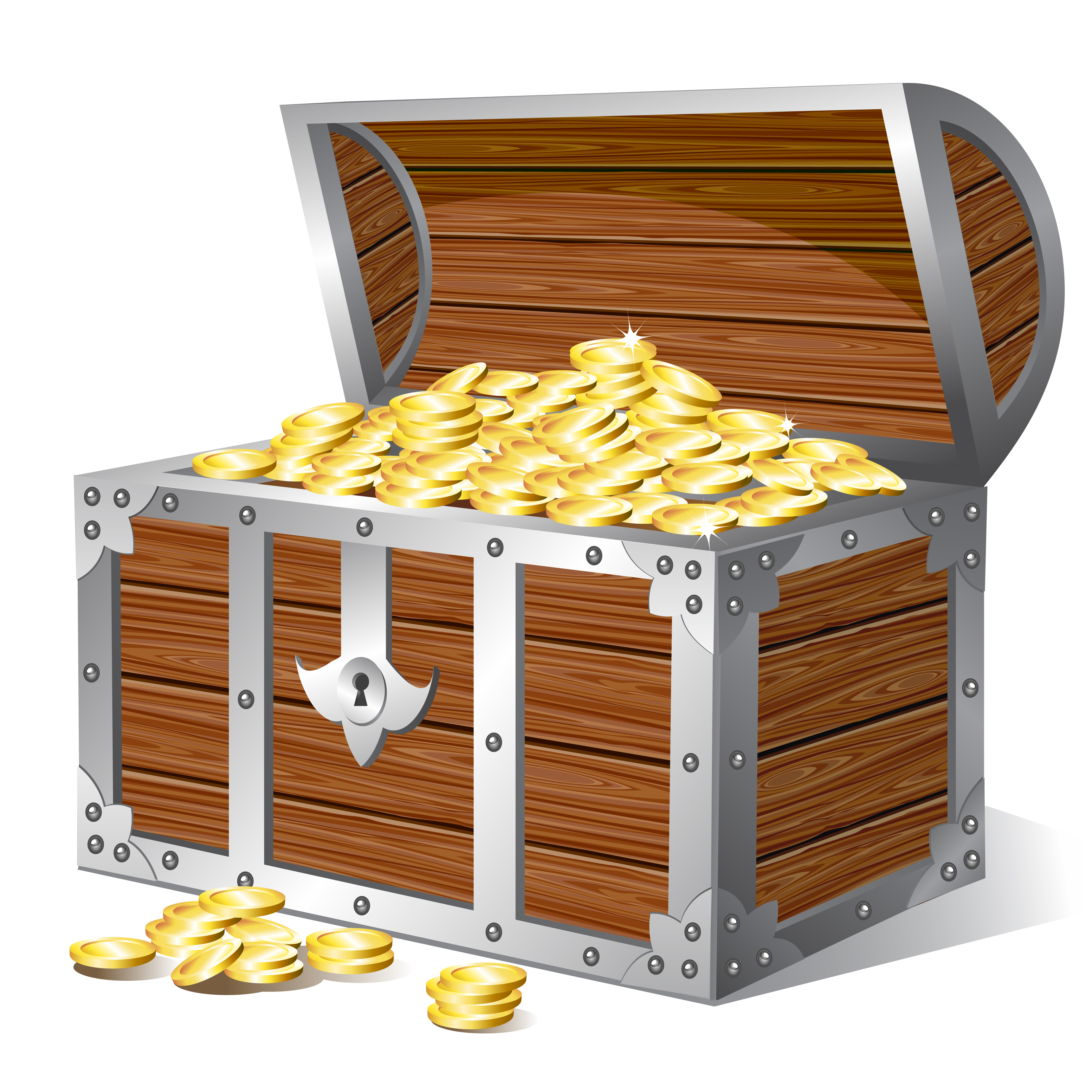 Polyomino Treasures
Two polyominoes are considered different (distinct) if and only if they cannot be obtained from each other by translating, rotating, or flipping.
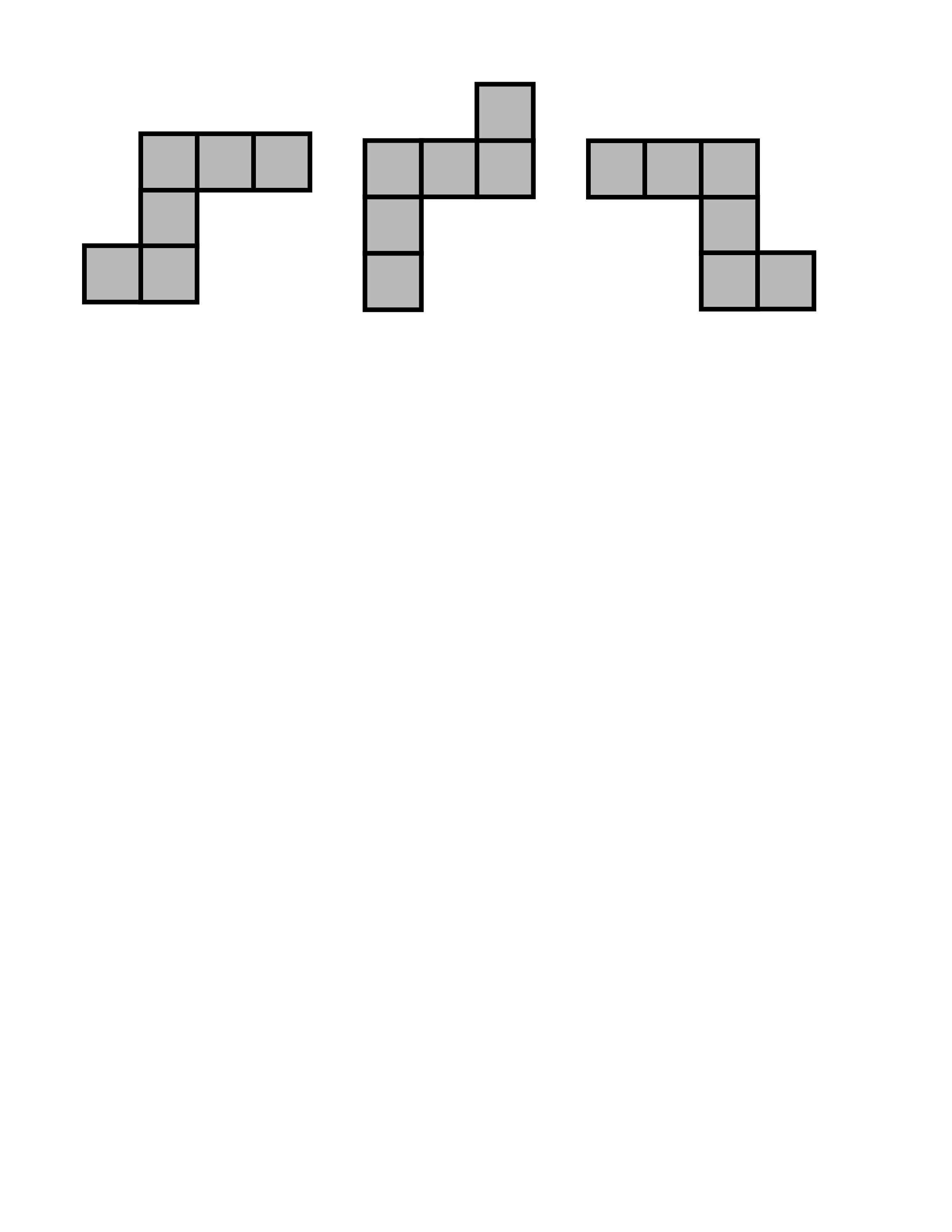 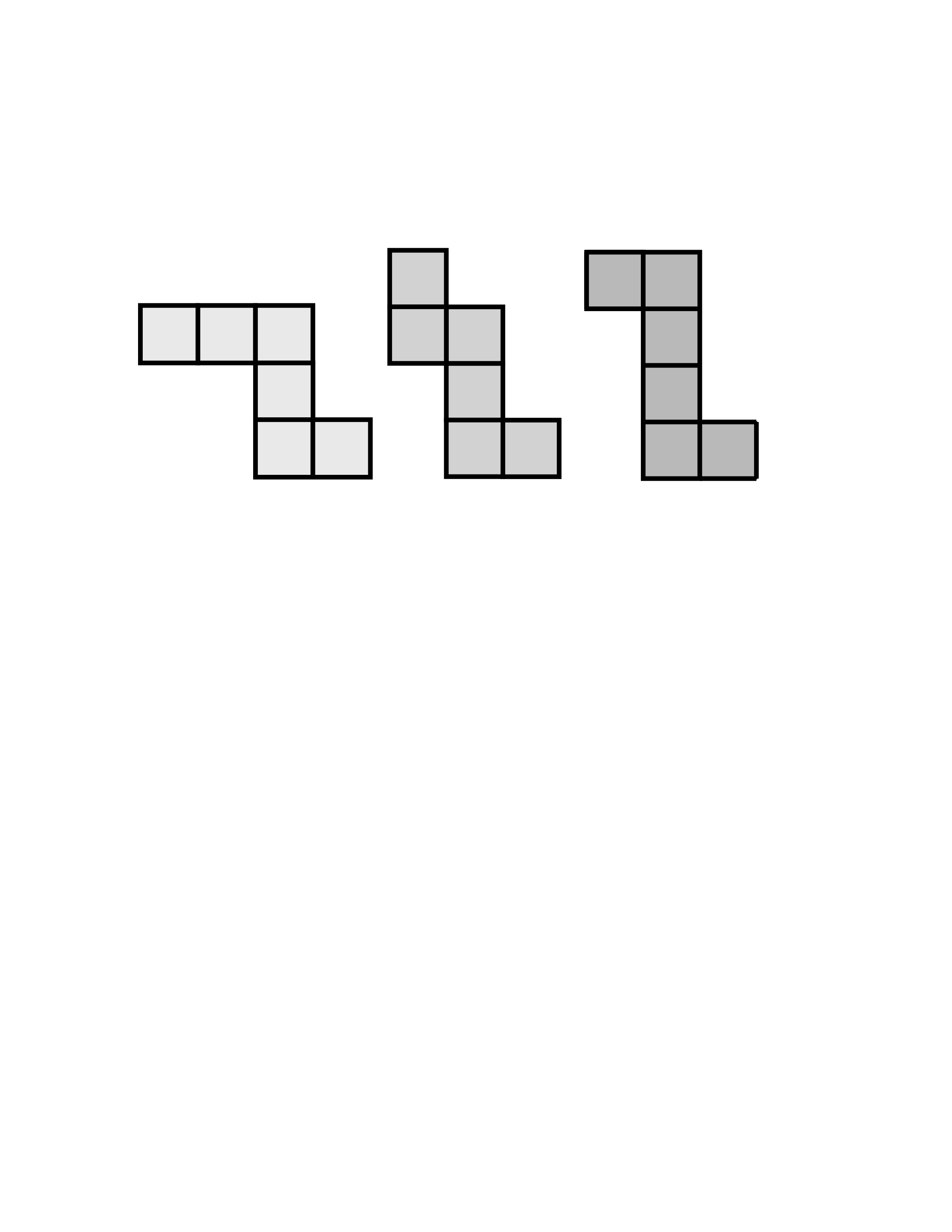 These are the same
These are different
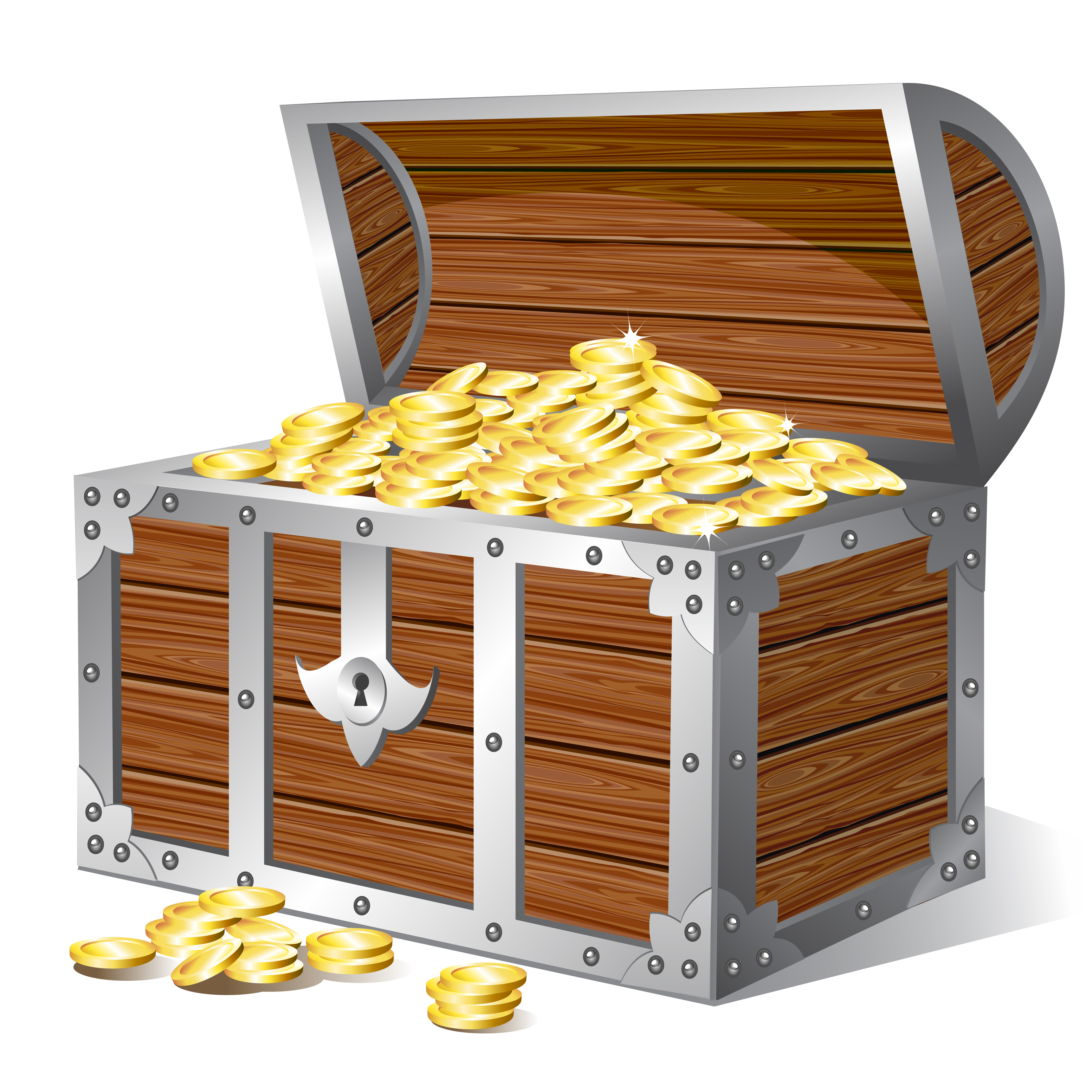 Pentomino Treasures
Y
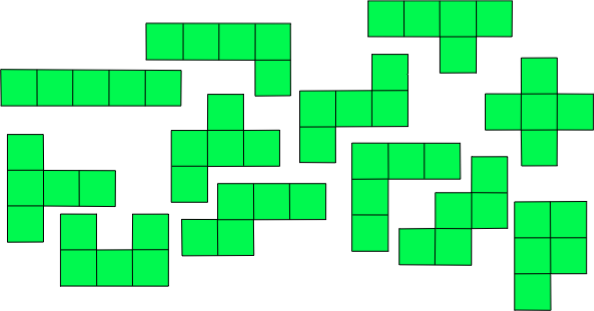 L
I
Z
X
F
V
T
N
W
P
U
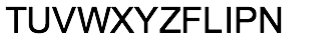 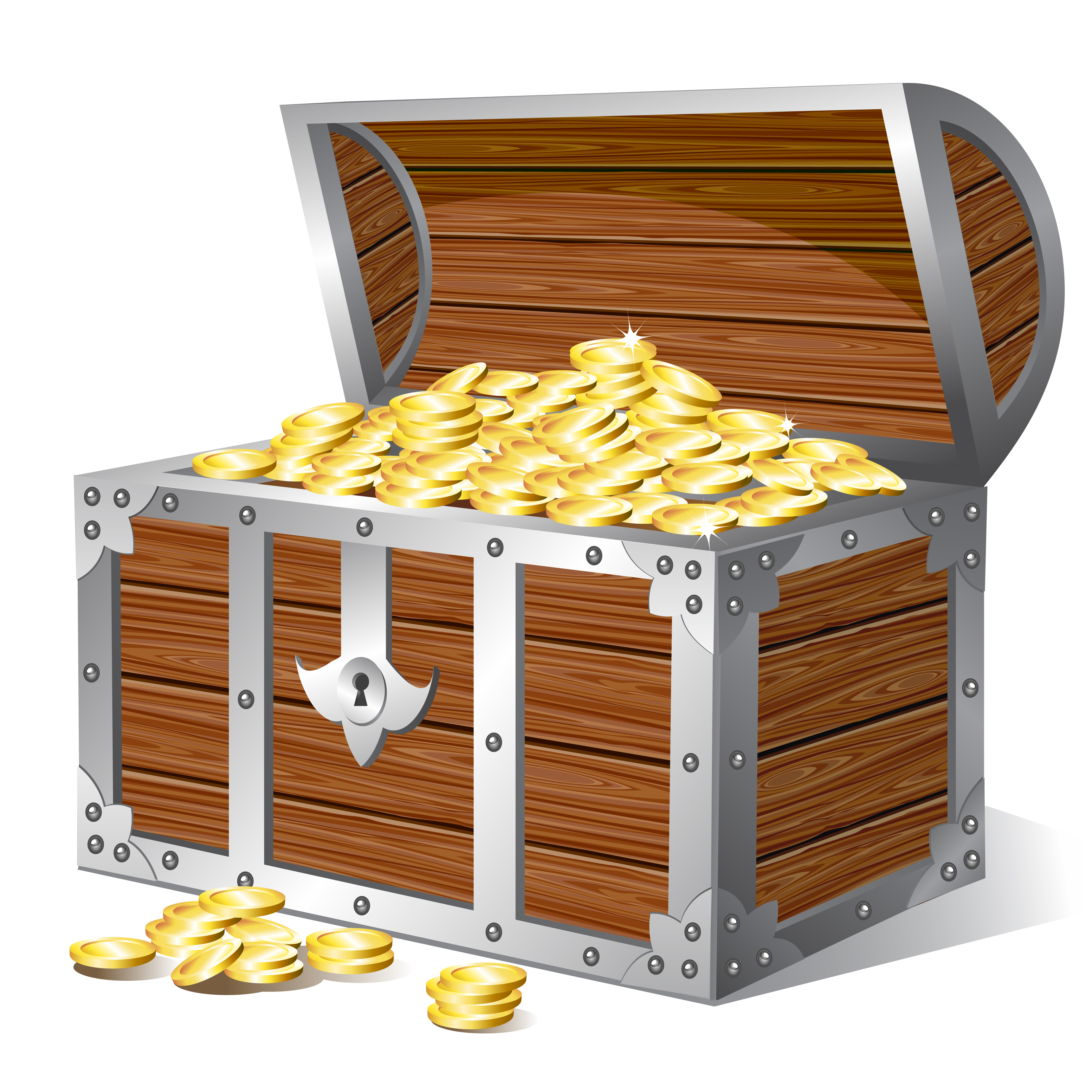 Transformations
Patty Paper Translations of Pentominoes
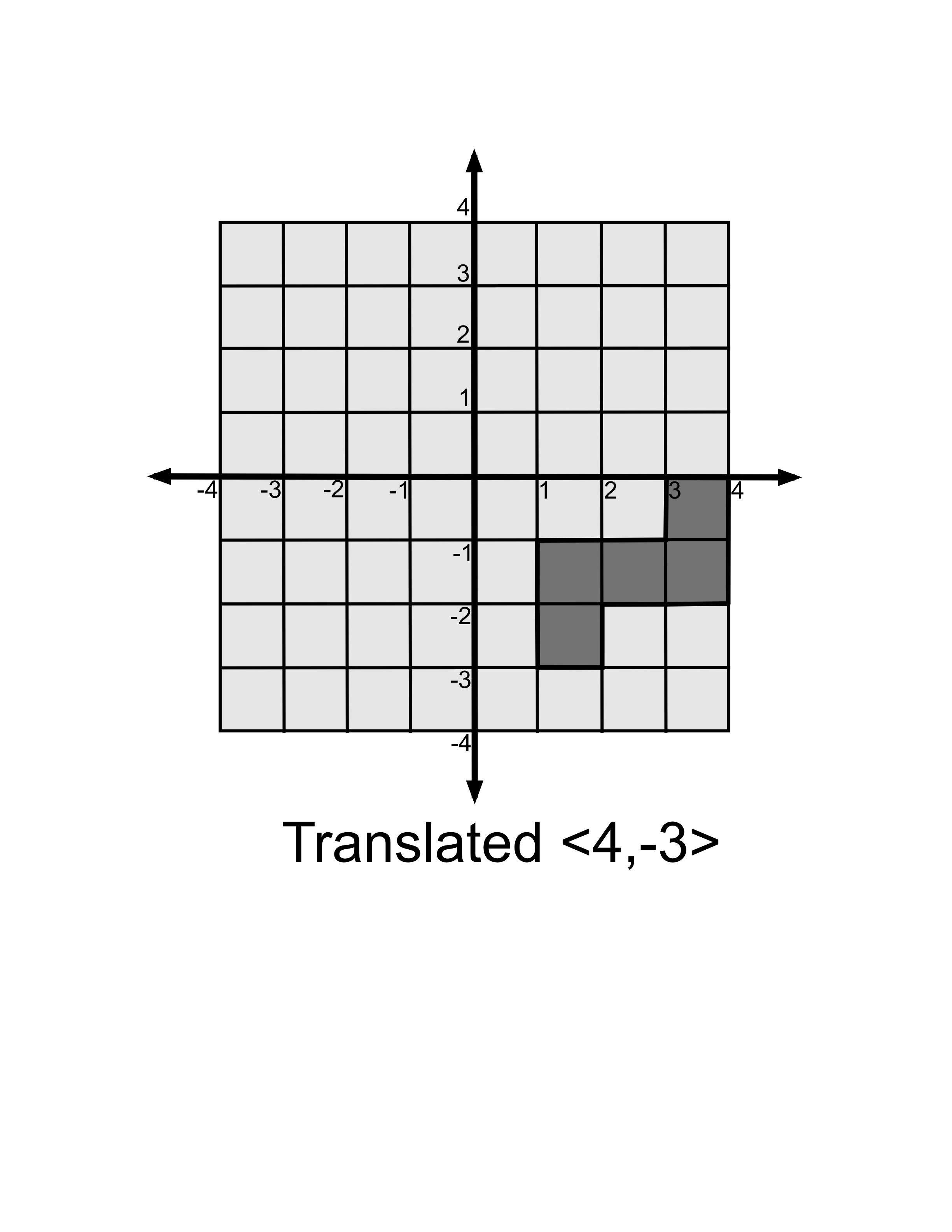 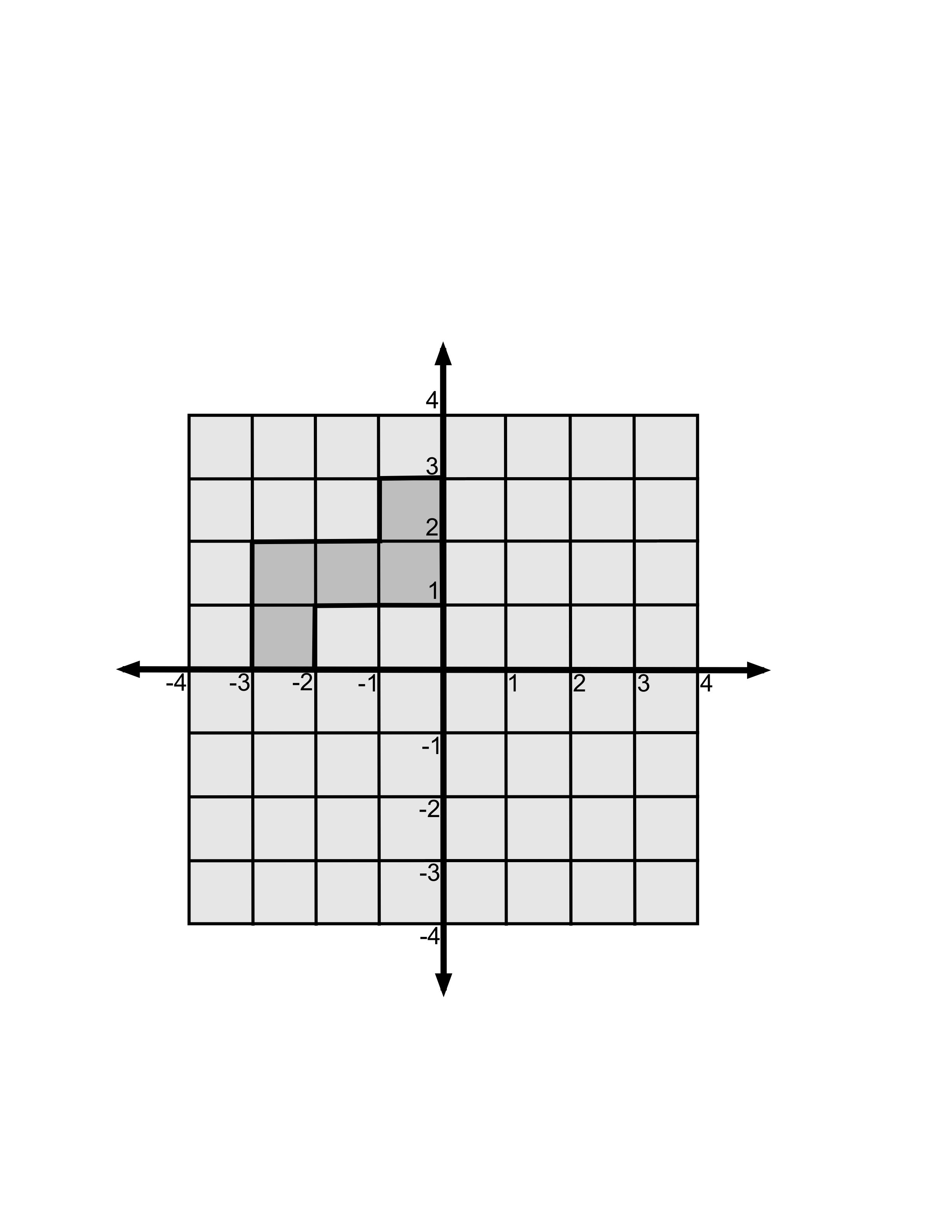 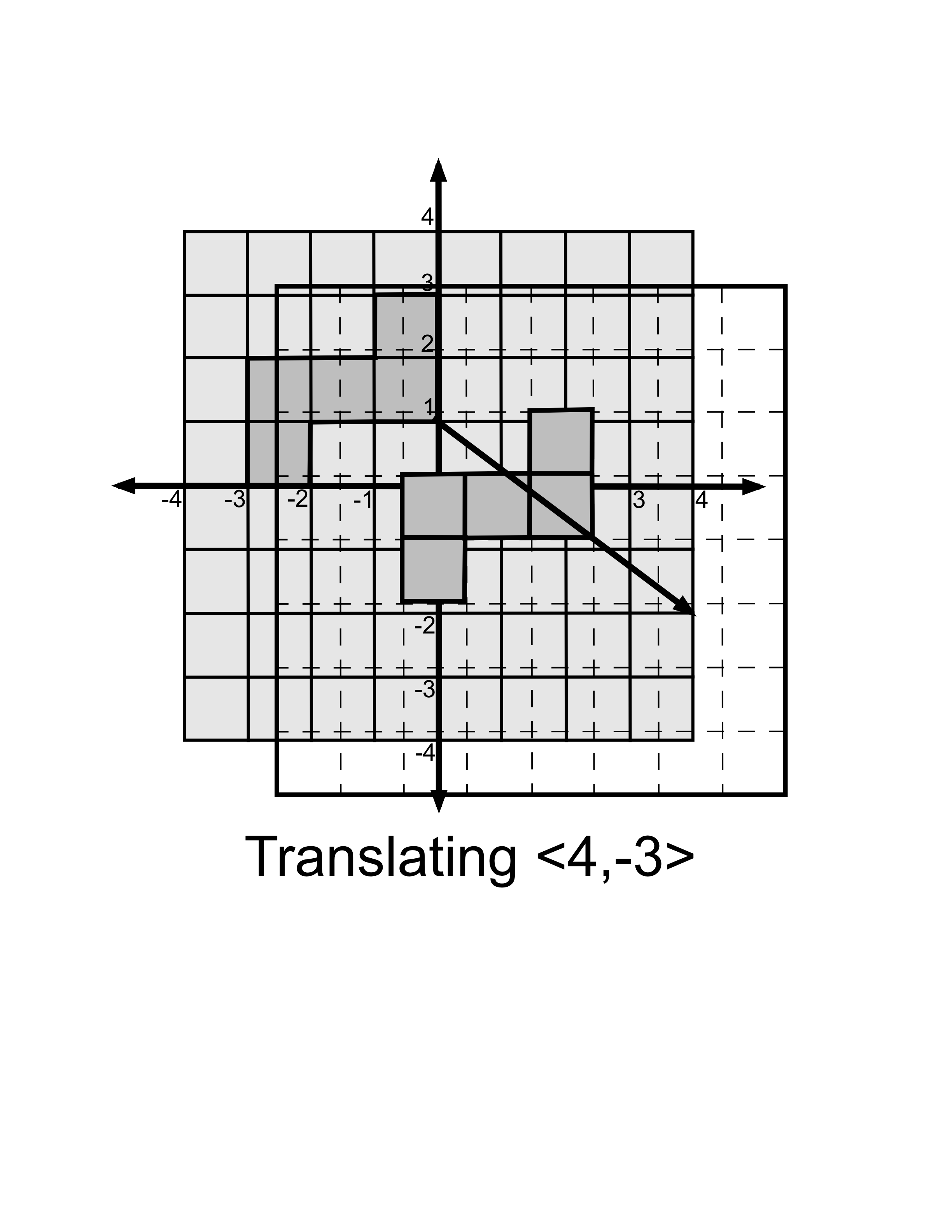 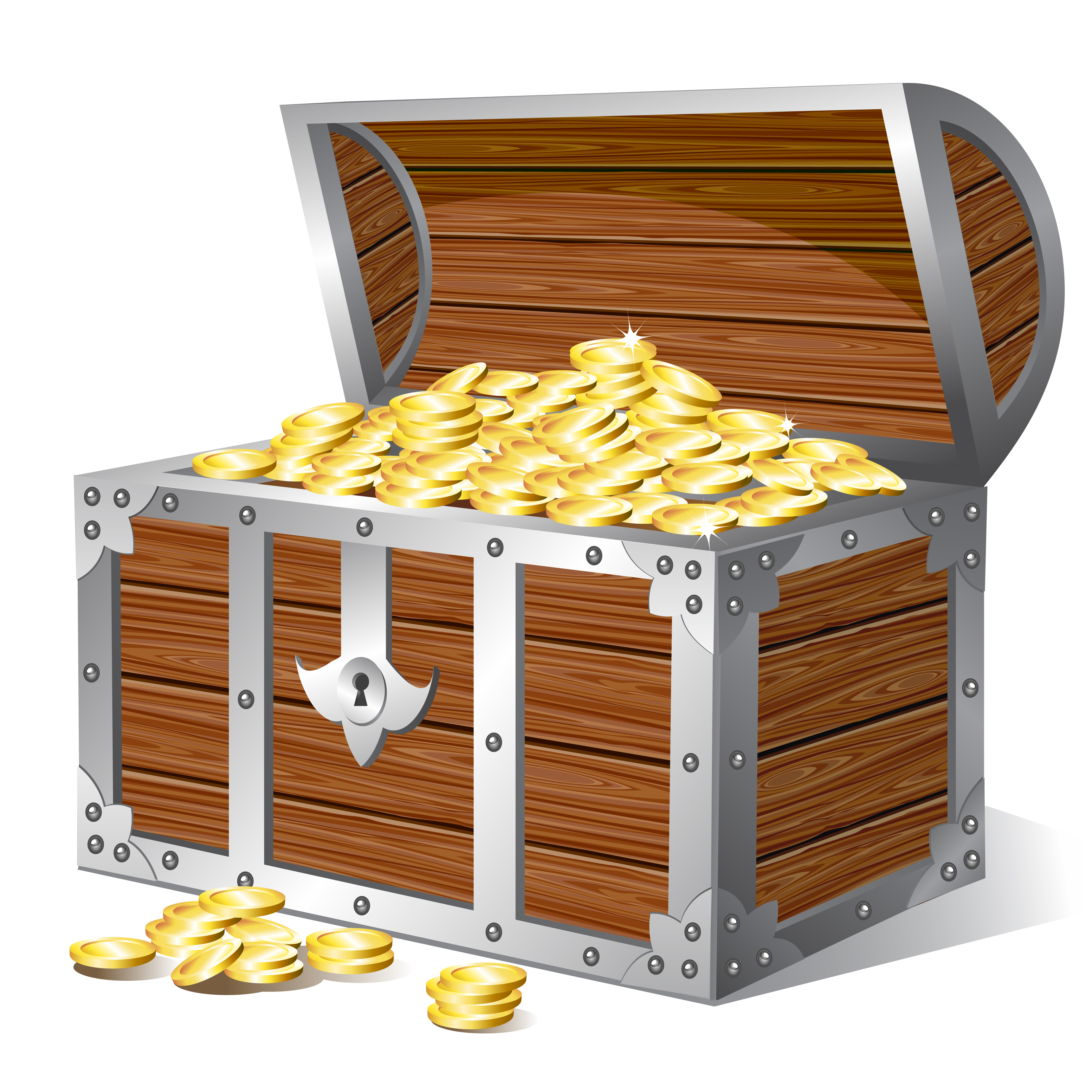 Transformations
Patty Paper Reflections of Pentominoes
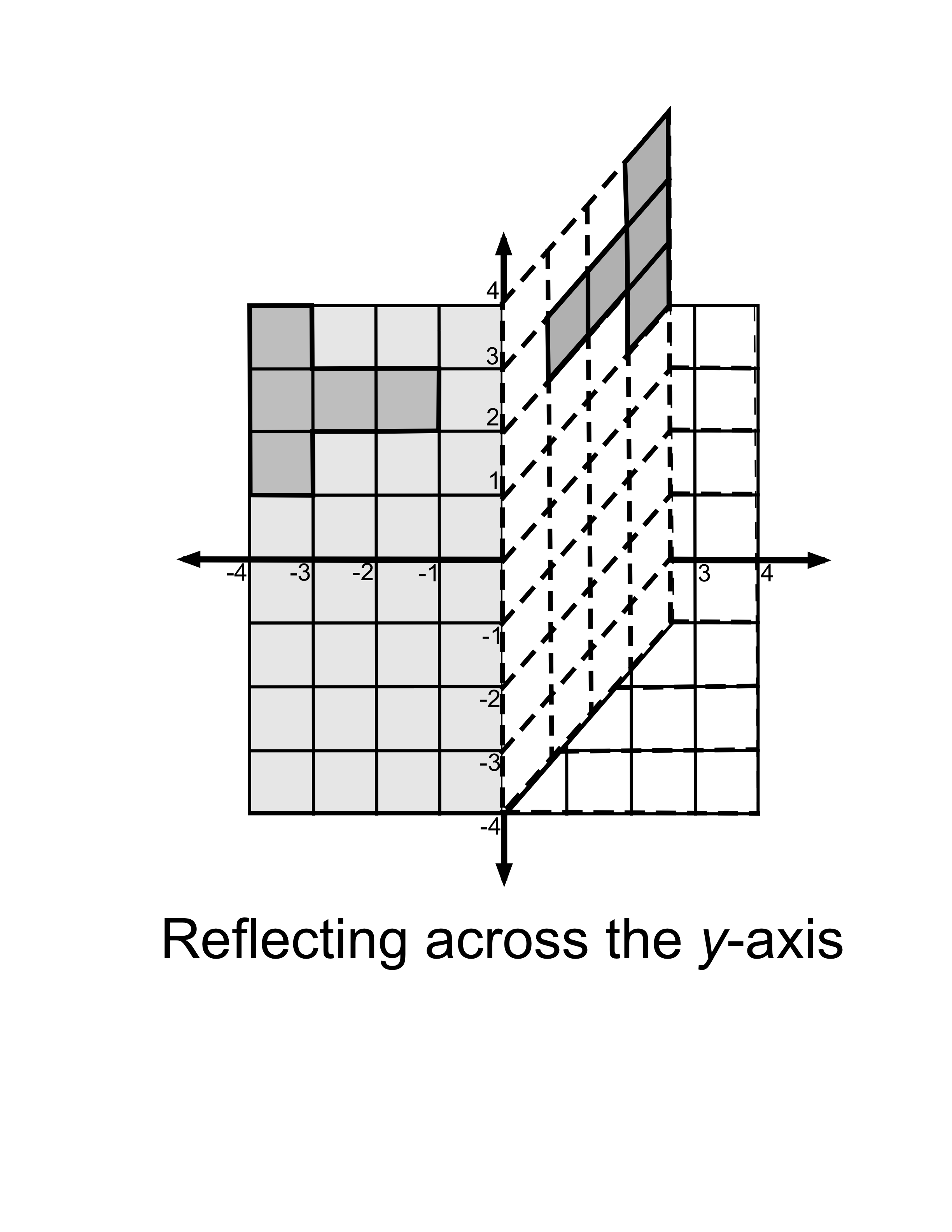 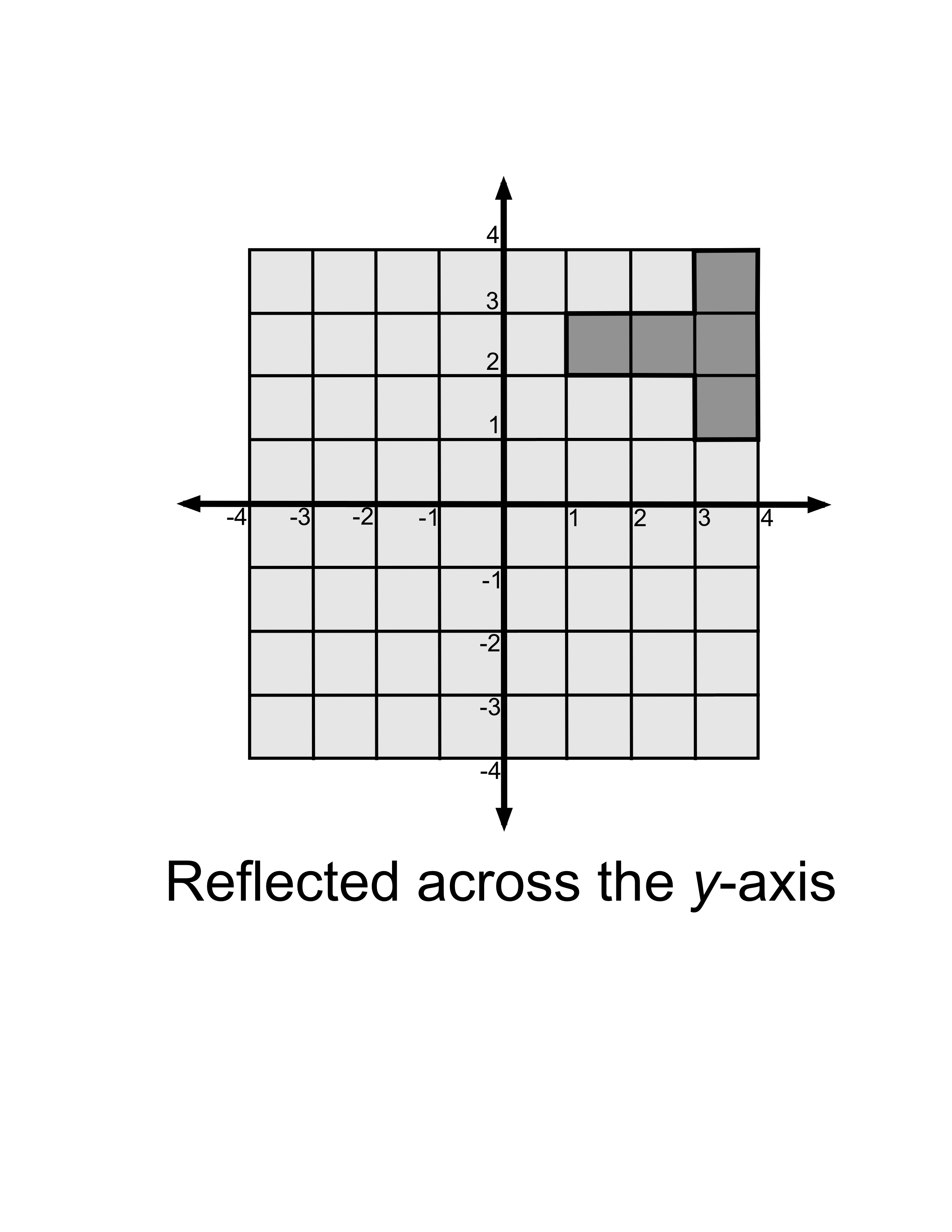 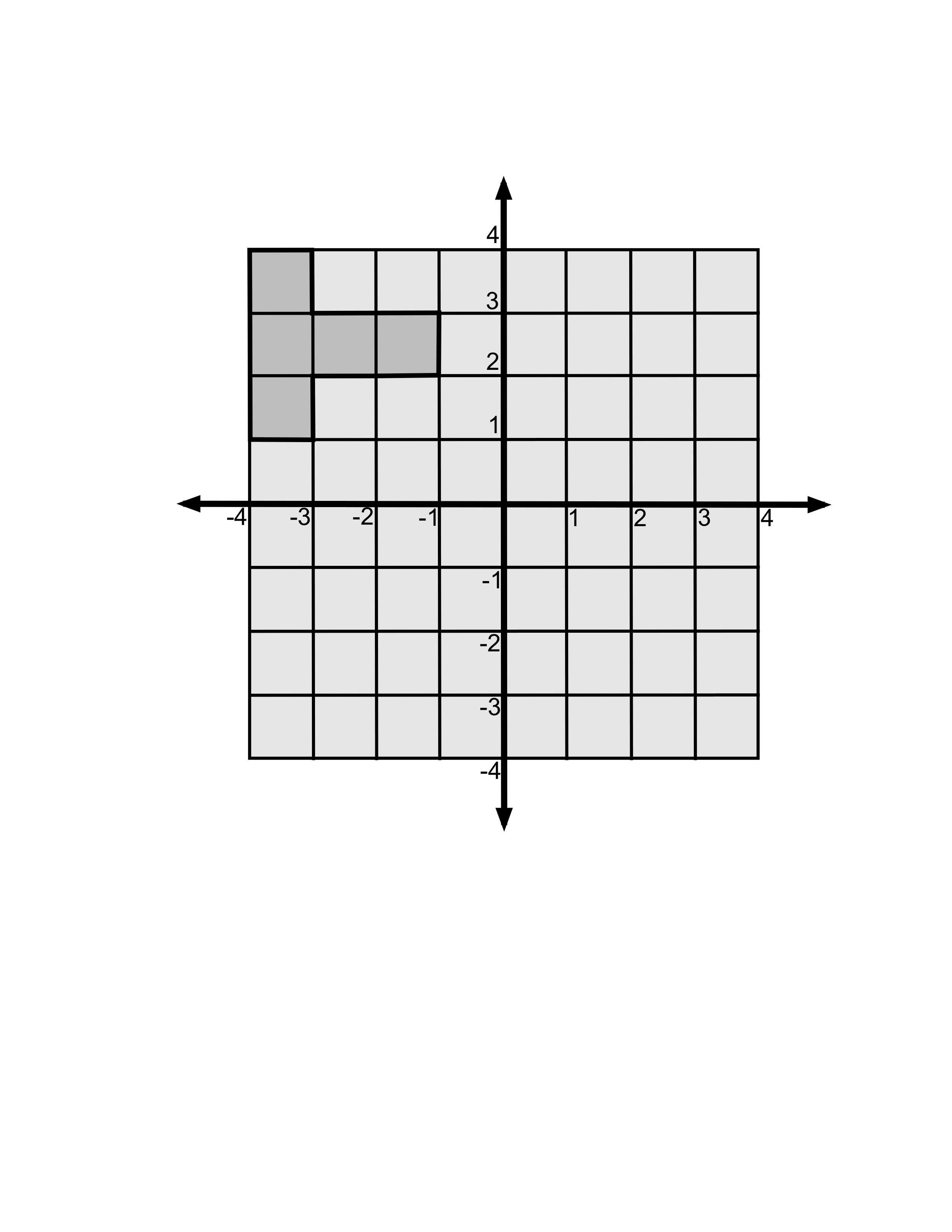 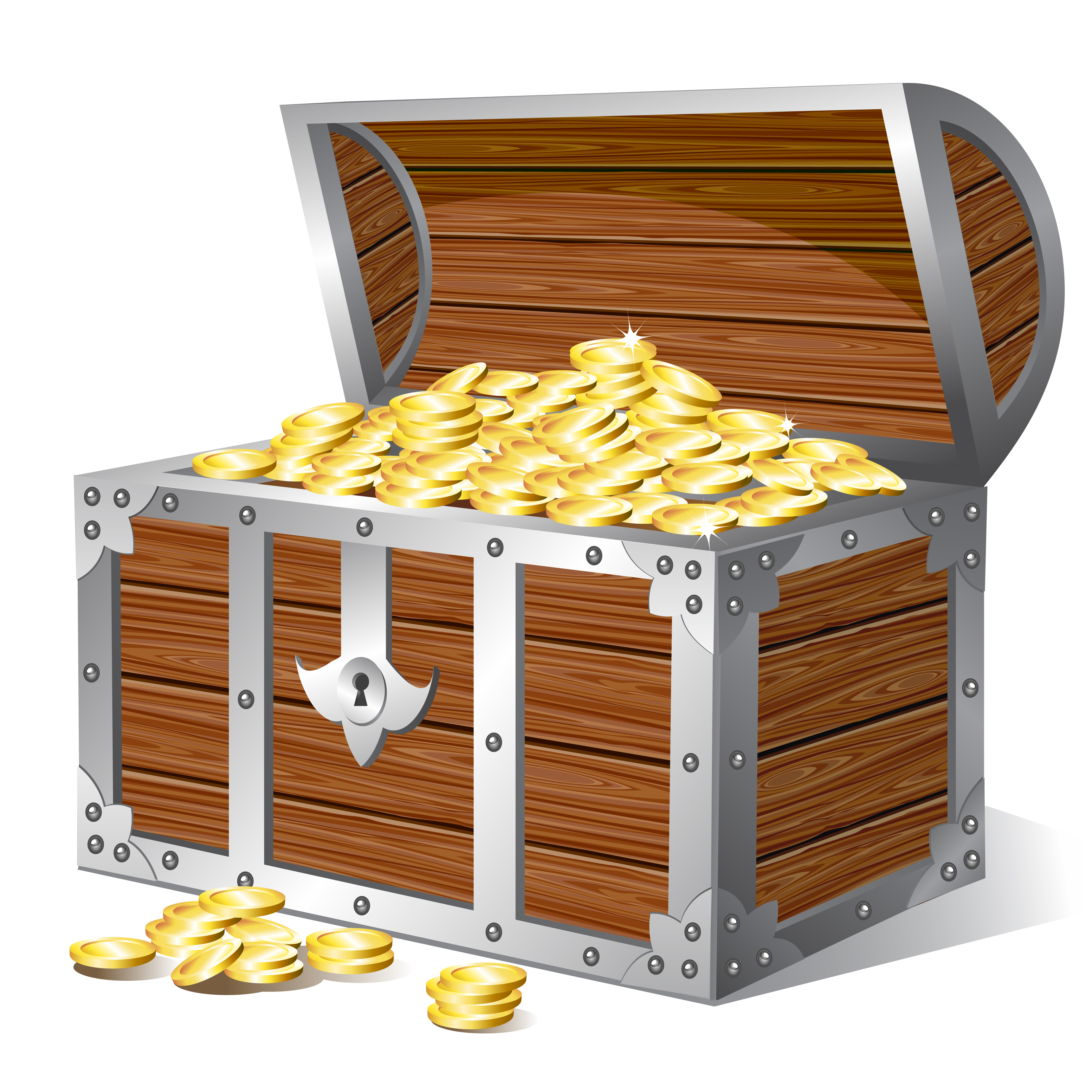 Transformations
Patty Paper Rotations of Pentominoes
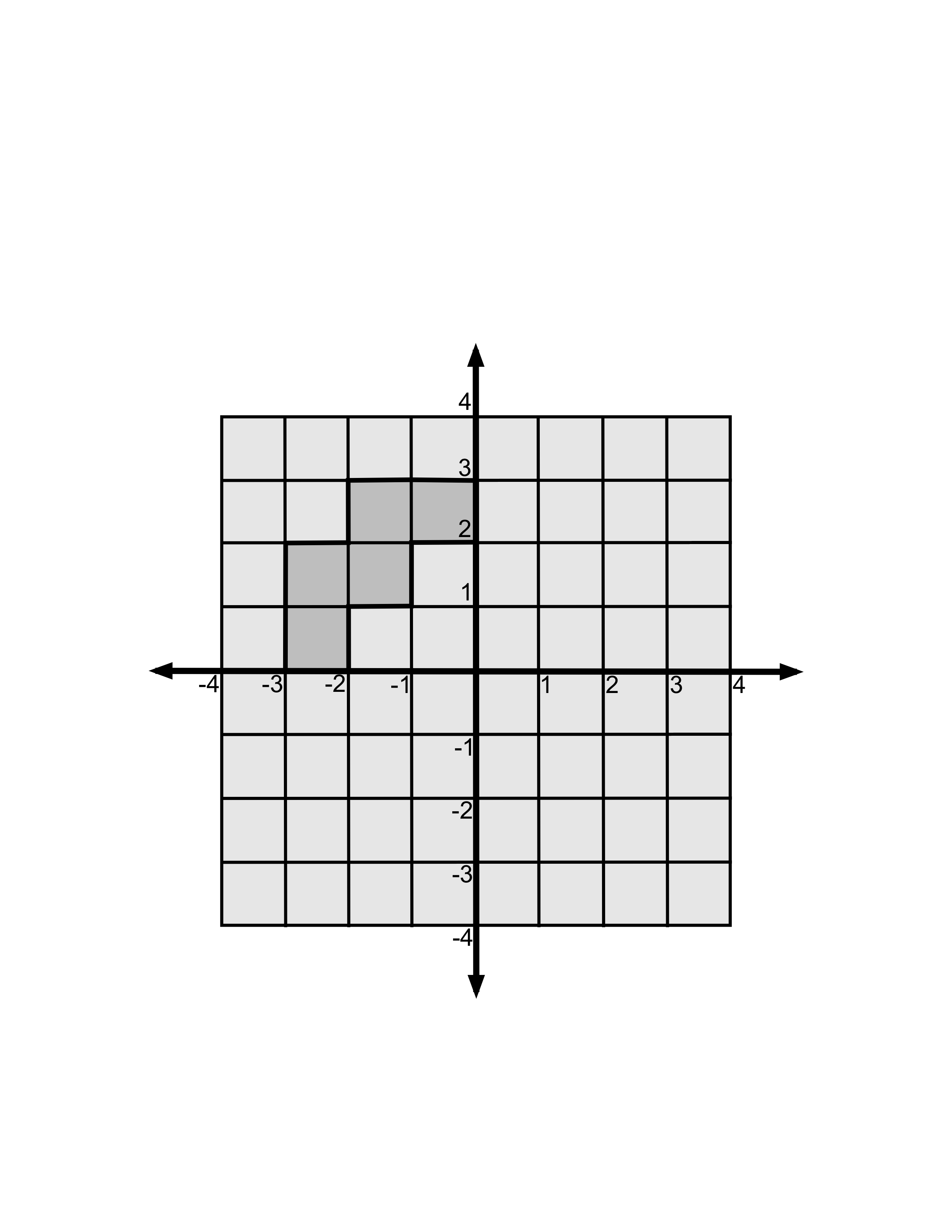 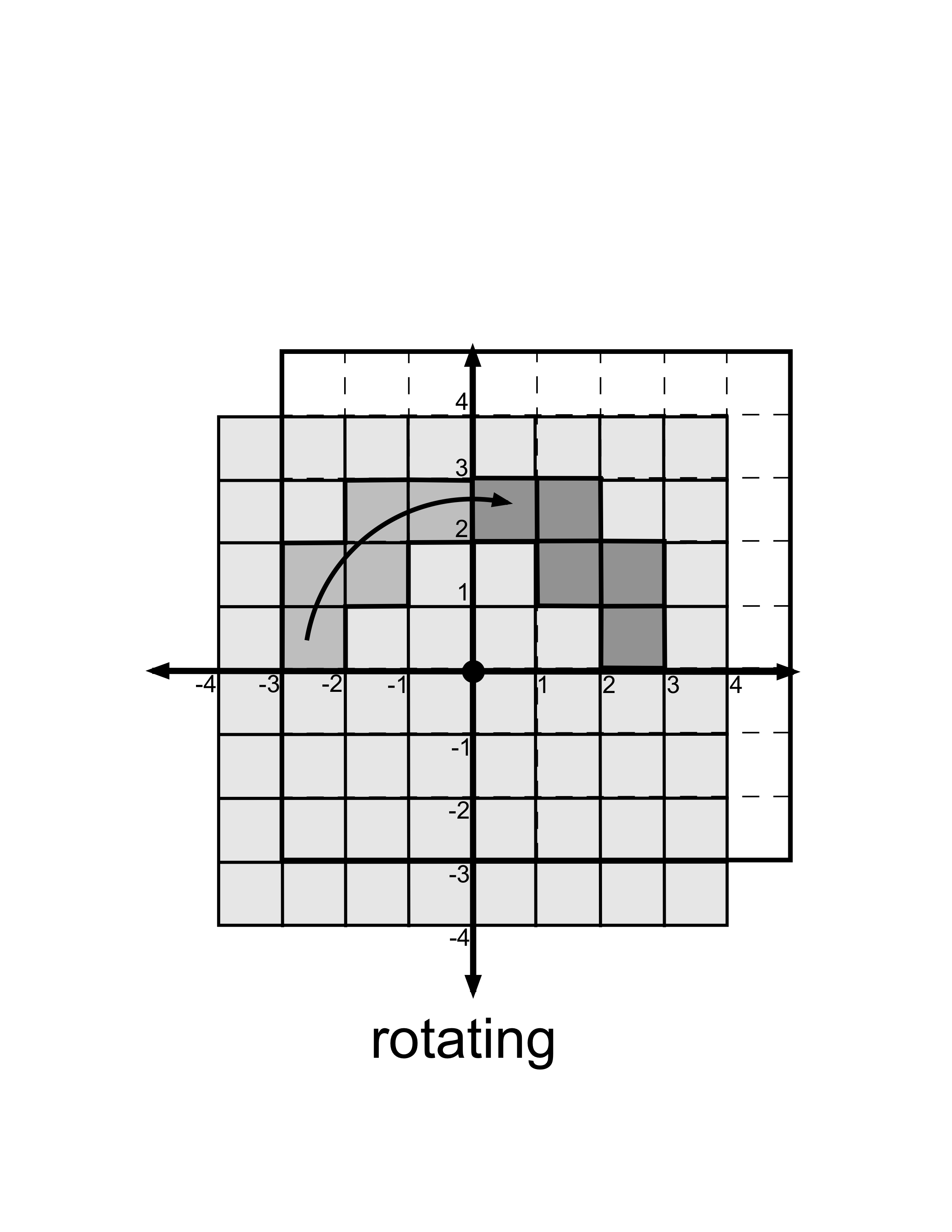 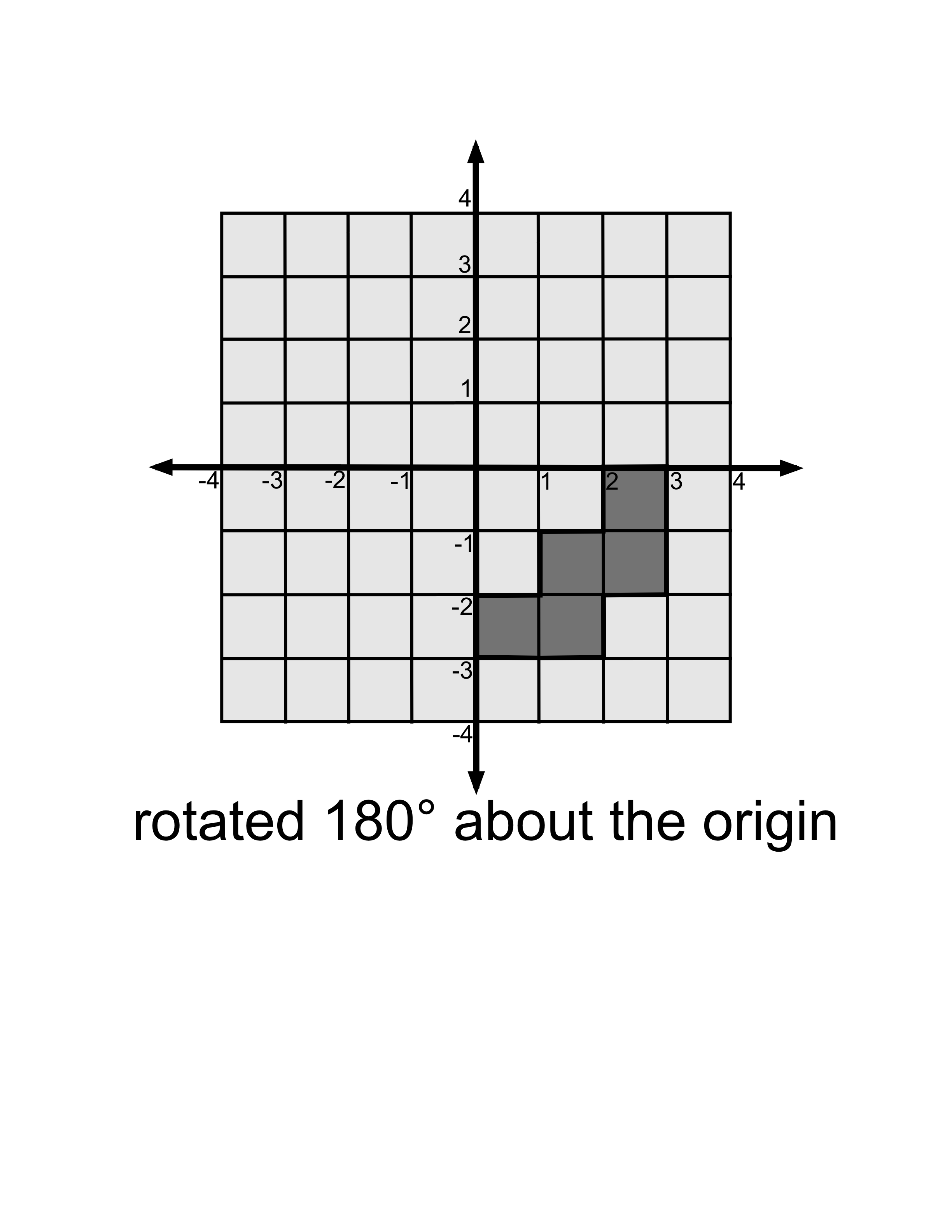 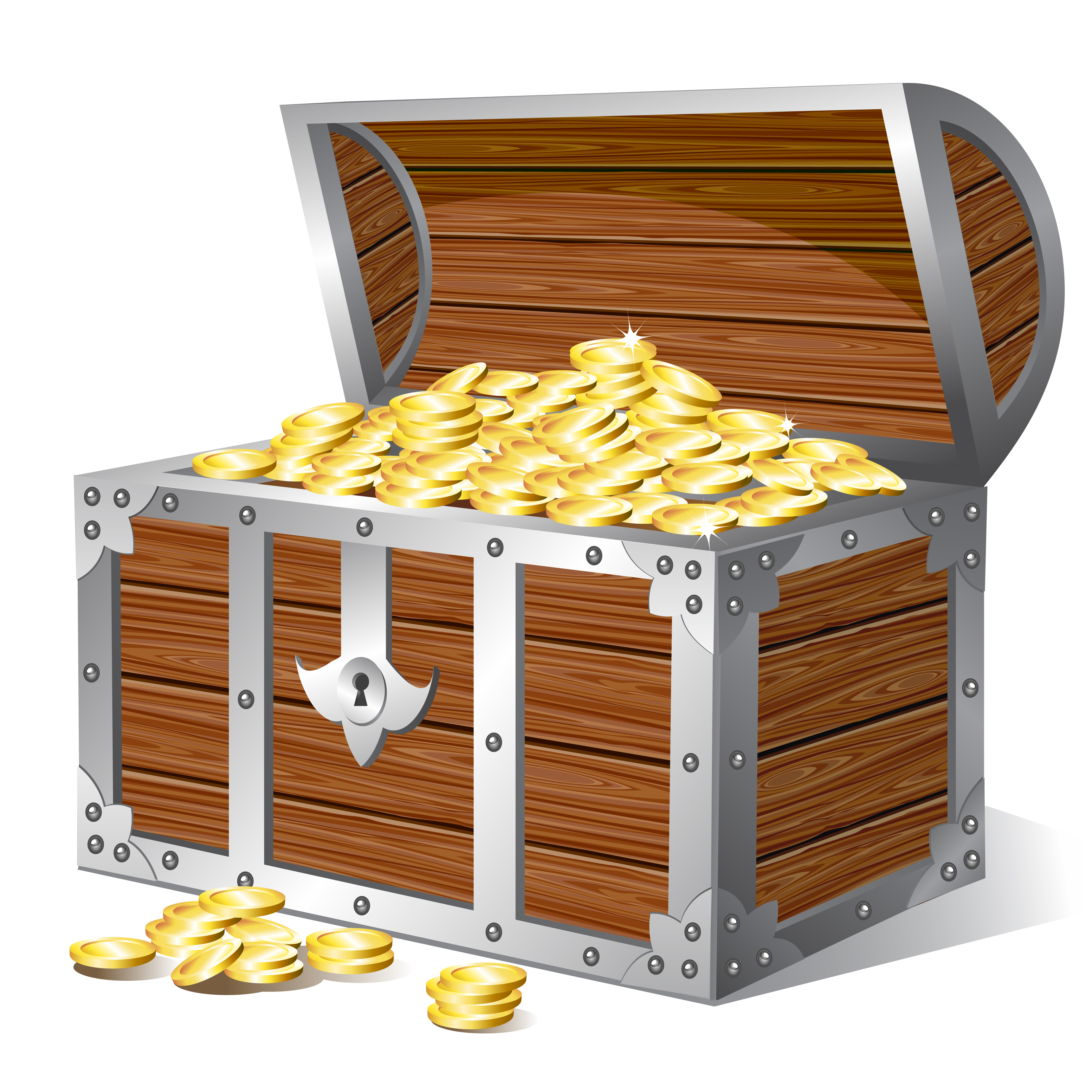 Rectangular Buried Treasure
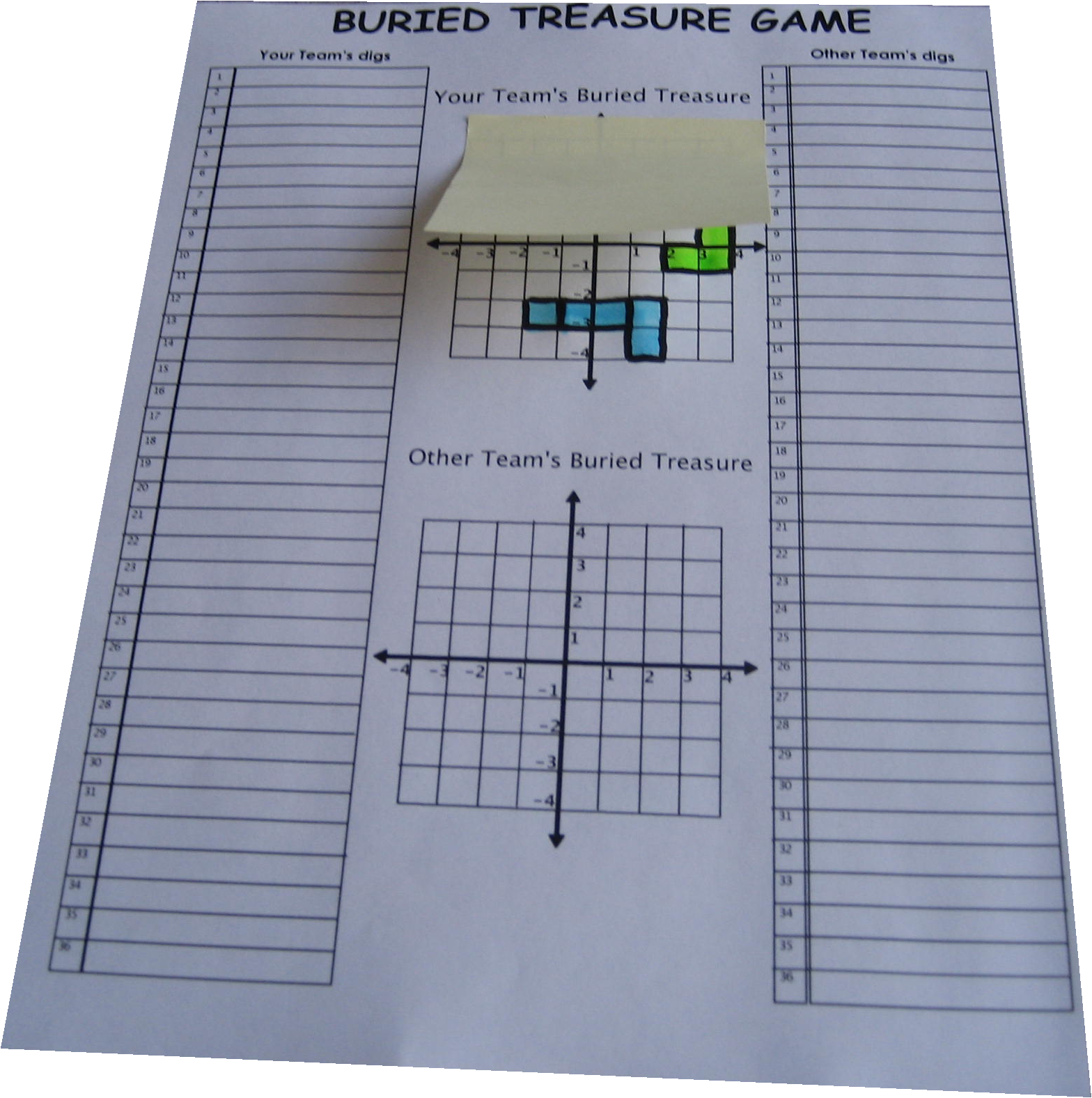 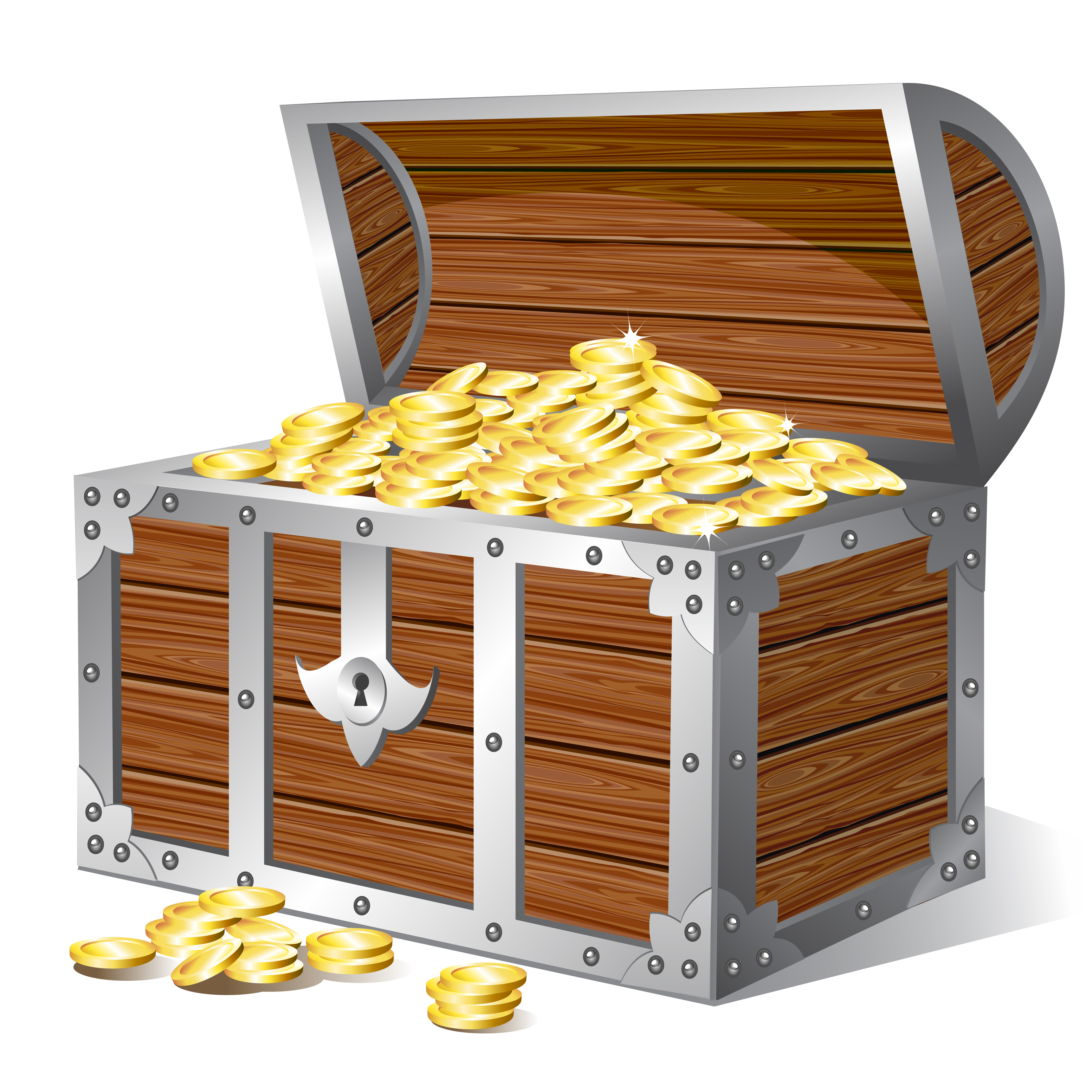 Rectangular Buried Treasure
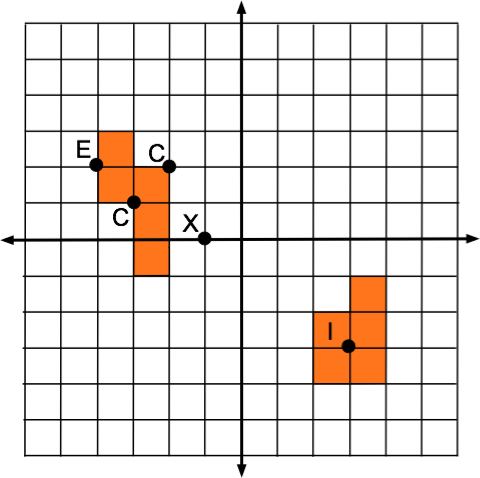 X = “Miss”
C = “Corner”
E = “Edge”
I = “Interior”
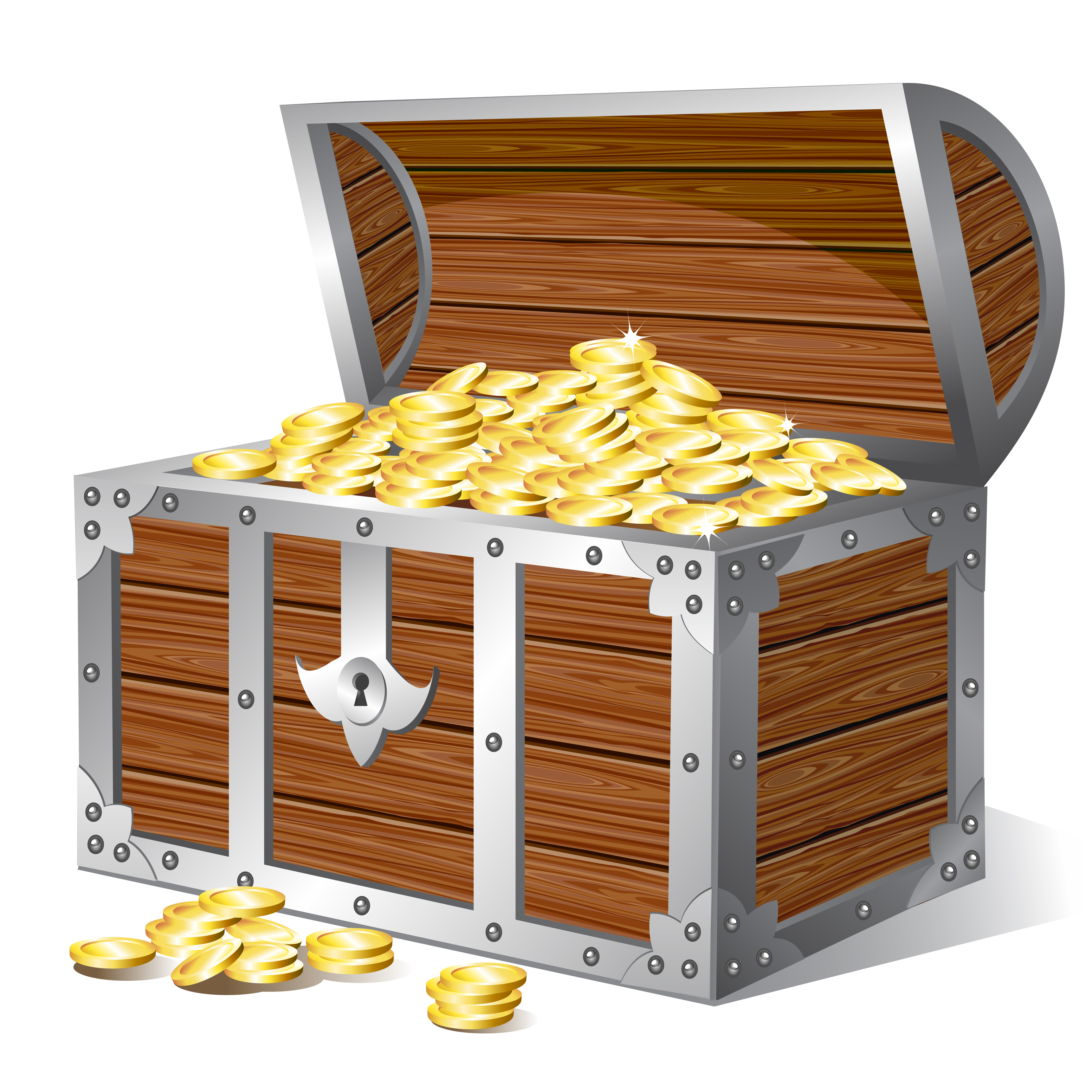 Rectangular Buried Treasure
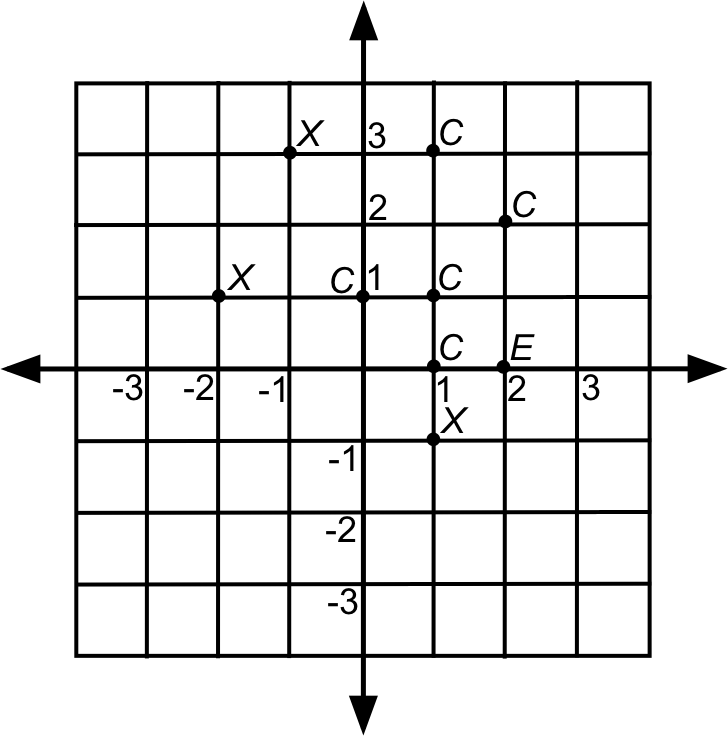 Find the pentomino treasure from the given clues.
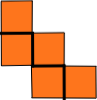 X = “Miss”
C = “Corner”
E = “Edge”
I = “Interior”
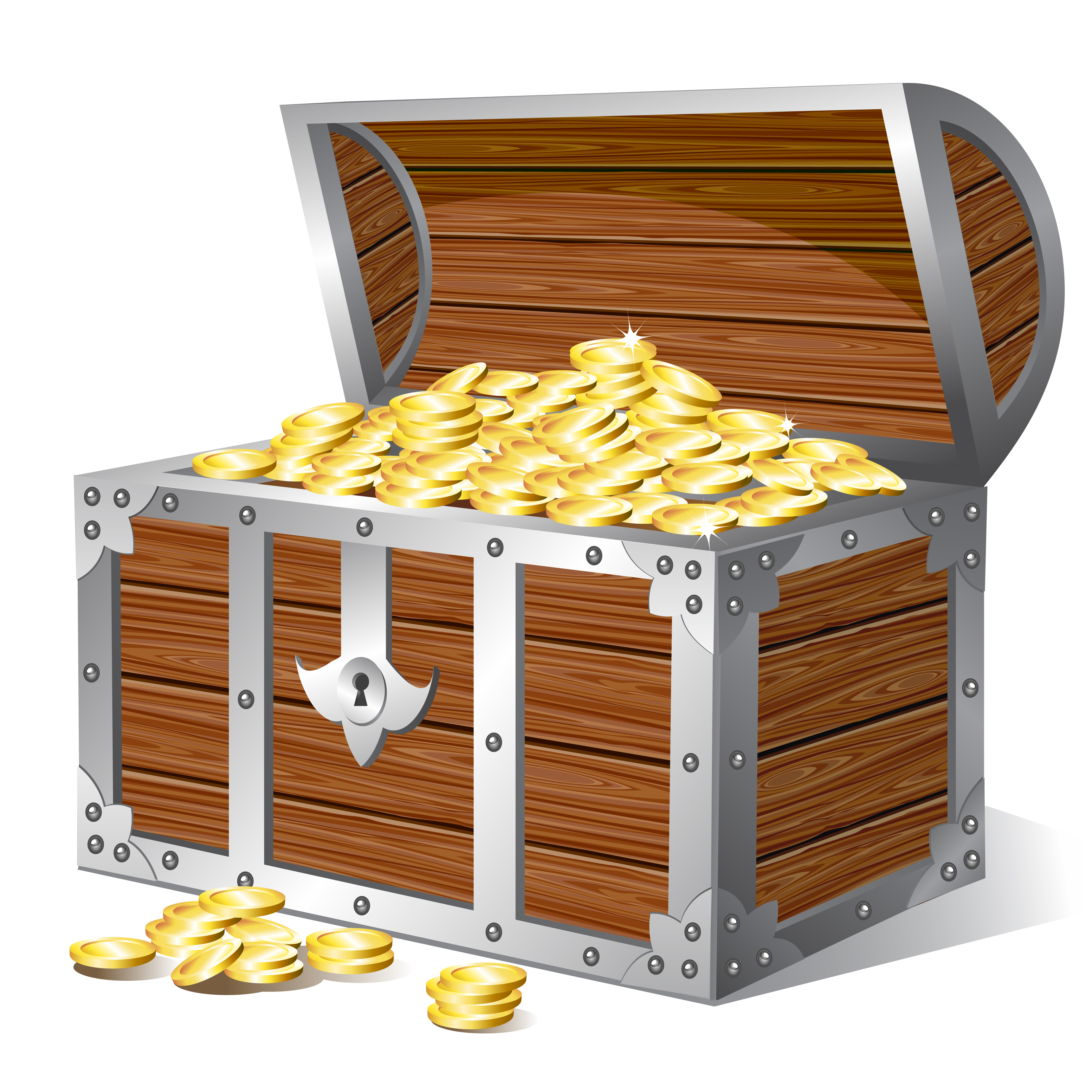 Rectangular Buried Treasure
• Hide 1 pentomino, 3 guesses, clues after each
• Hide 2 identical pentominoes…
• Hide 2 different pentominoes…
• Hide 2 different pentominoes, clues after set…
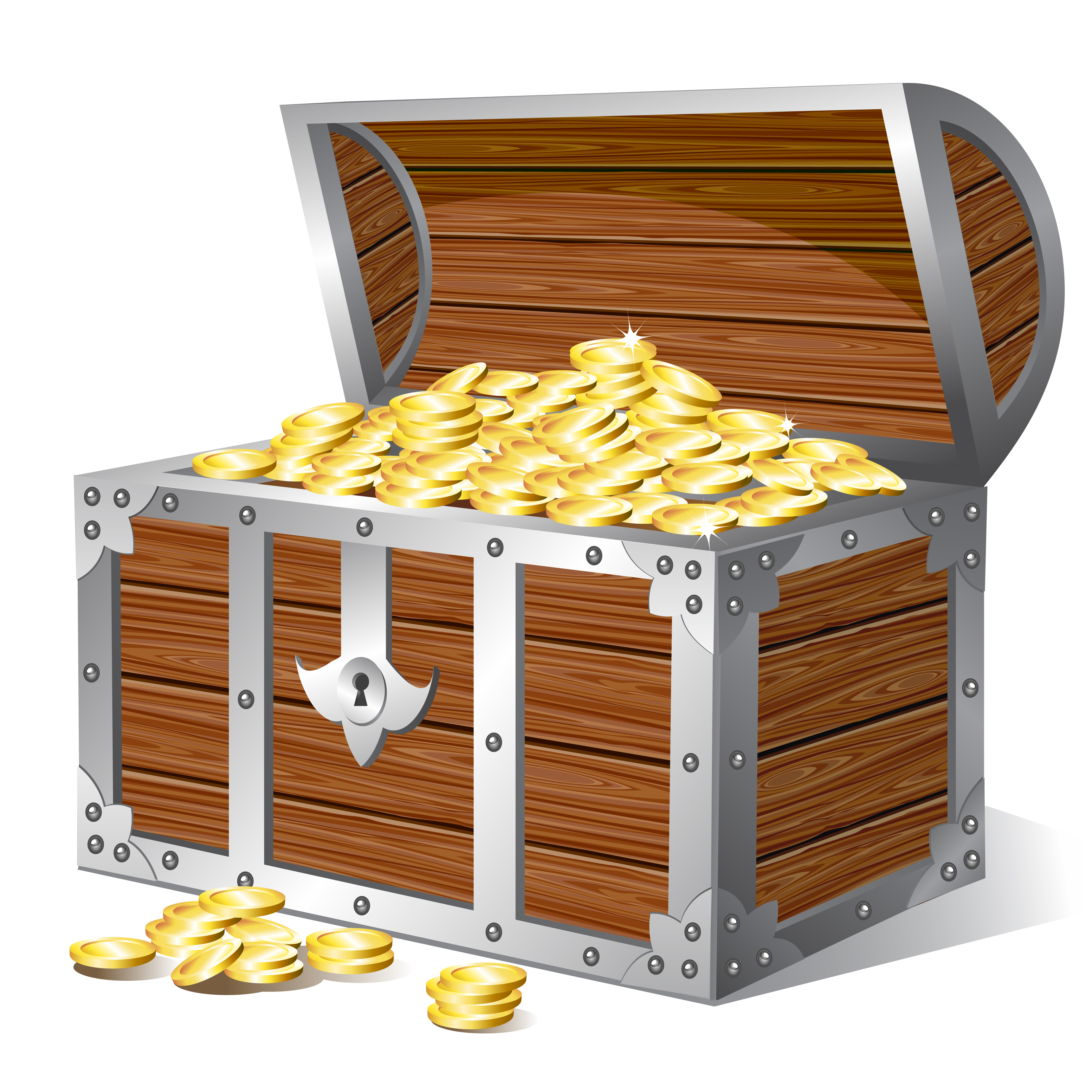 Rectangular Buried Treasure
Variation: The team hides a pair of identical pentominoes but one is a reflection of the other across one of the axes. The two may not touch.
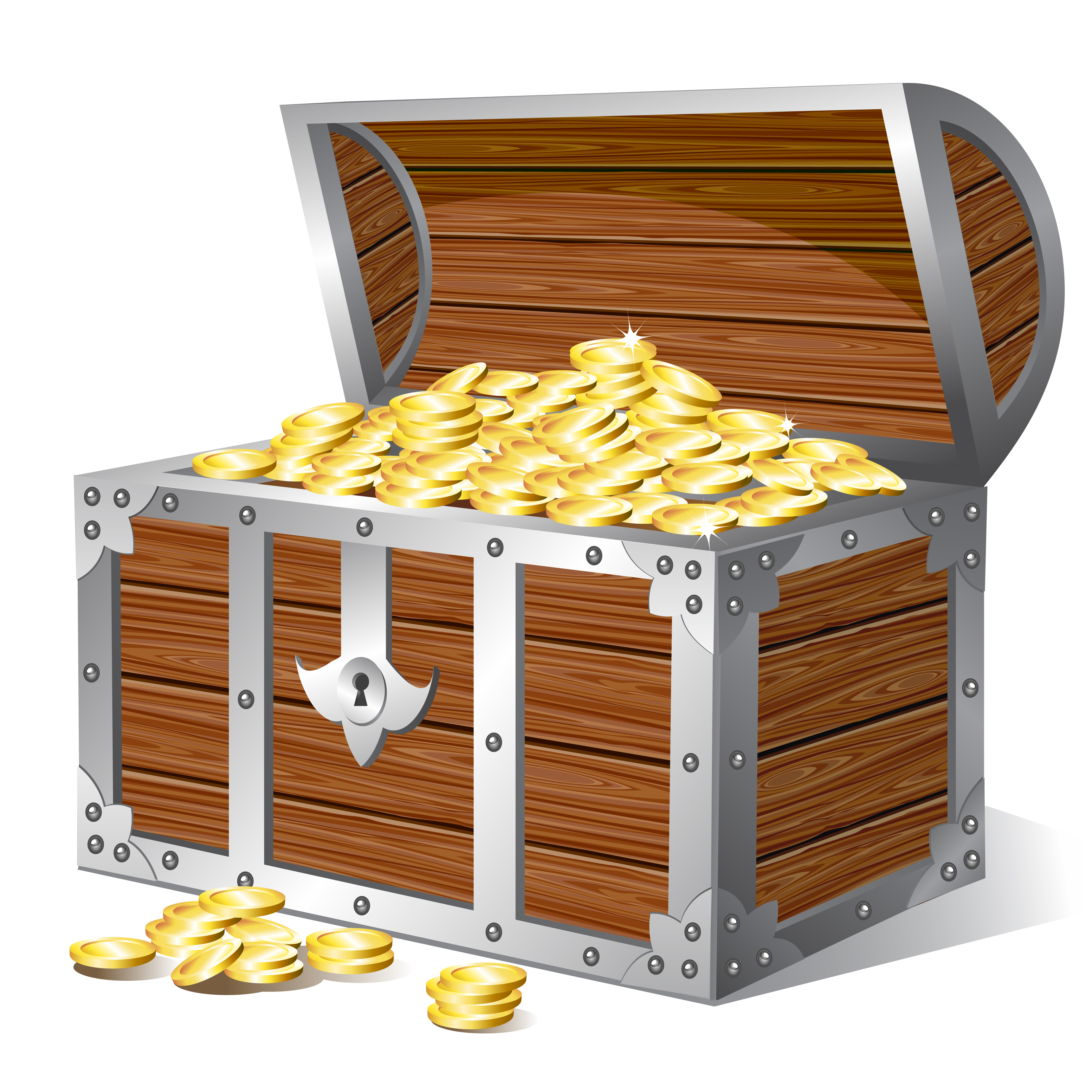 Rectangular Buried Treasure
Variation: The team hides a pair of identical pentominoes but one is a reflection of the other across one of the axes. The two may not touch.
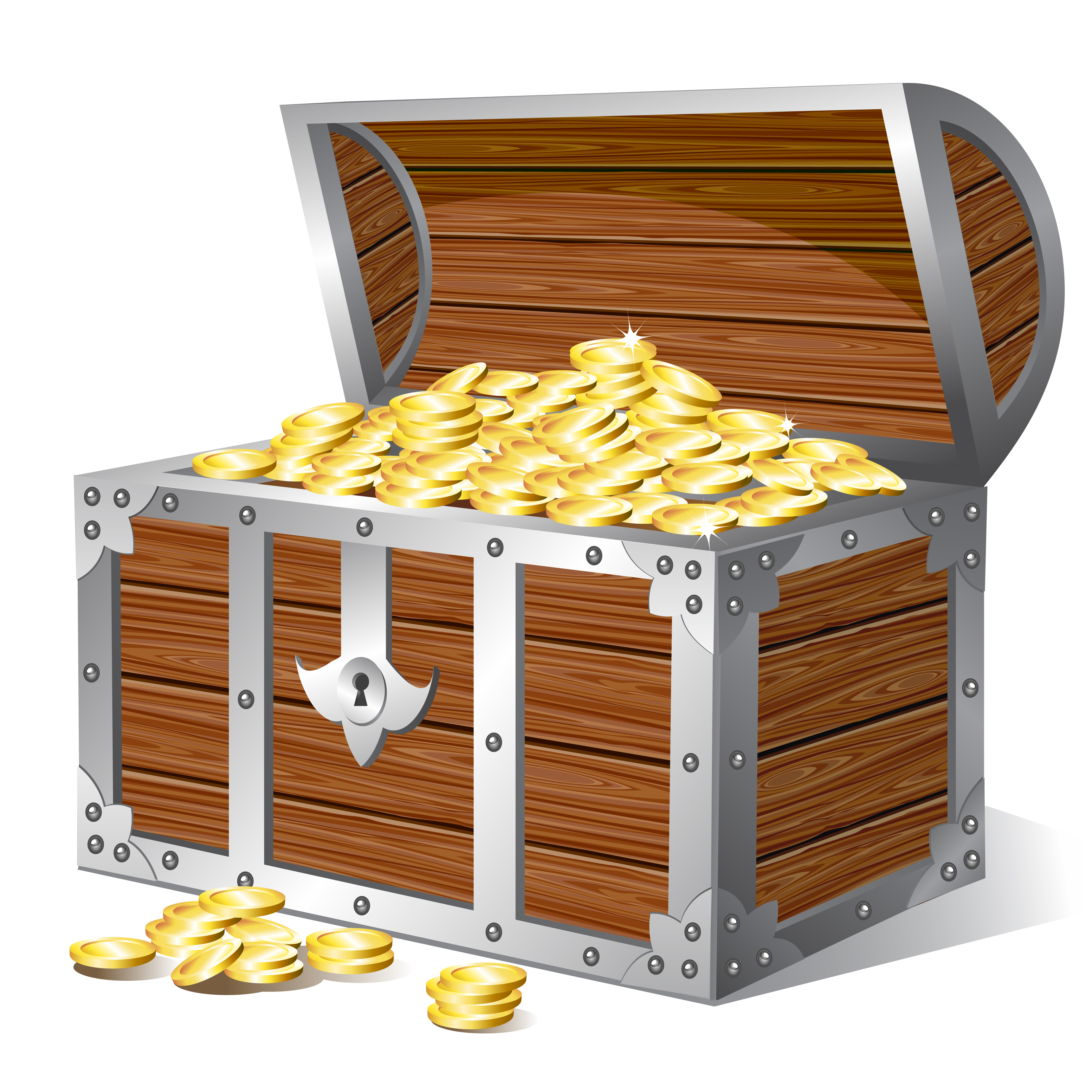 Rectangular Buried Treasure
Variation: The team hides a pair of identical pentominoes but one is a translation of the other. The two may not touch.